Download These Slides
people.csail.mit.edu/seneff/2017/WAPFSeneff2.pptx
Everything You Wanted to Know about Glyphosate But Were Afraid to Ask
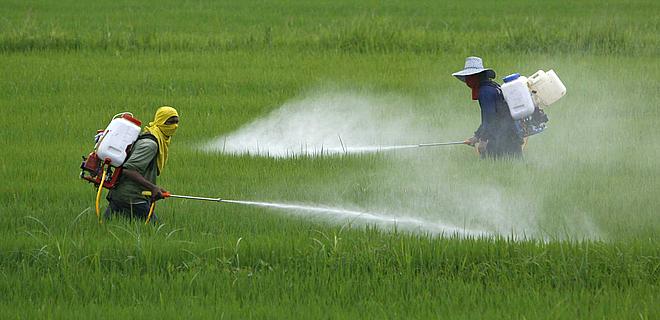 PART II
Stephanie Seneff
MIT CSAIL
November 11, 2017
“It is no measure of health to be well adjusted to a profoundly sick society.”

-Jiddu Krishnaumurti
Outline: Part II
Autoimmune Disease Epidemic
How Glyphosate Affects the Gut Barrier
Glyphosate in Vaccines
Gut Microbes and Flu Vaccine
Glyphosate and MMR Vaccine
Autoimmune disease through molecular mimicry
How to Safeguard Yourself and Your Family
Signs of Hope
Autoimmune Disease
Epidemic
America’s Children are in Trouble!
It is now "normal" for a kindergarten child to have 12 colds every year and for a baby to have 9
Childhood obesity has increased fourfold  since the 1980s
Asthma rate has doubled since the 1980s
"Chronic illnesses" rose from 1.8% in 1960 to 7% in 2004
Today, 43% of US children are chronically ill
1 in 6 children in the USA has a neurodevelopmental disability
1 in 38 boys are autistic
US has the worst neonatal death rate of all industrialized countries
Today's children in the US will have a shortened life span compared to their parents
Source: http://www.vaccineviolence.com/
[Speaker Notes: https://www.facebook.com/groups/1409306052710440/
./TheOutliers.text

Page removed!!

— Joanna Karpasea Jones]
Autoimmune Disease: An Invisible Epidemic*
“Taken together, the number of people suffering from autoimmune diseases is 24–50 million Americans, 16% of the US population. To put it in perspective, autoimmune disease prevalence equals heart disease and cancer combined.”
*Feldman B, Martin EM, Simms T. An Invisible Epidemic — When your body attacks itself — Autoimmune Disease; How Reframing the Data Unveils a Public Health Crisis Bigger than Cancer and Heart Disease Combined. www.tincture.io.
[Speaker Notes: Feldman B, Martin EM, Simms T. An Invisible Epidemic — When your body attacks itself — Autoimmune Disease; How Reframing the Data Unveils a Public Health Crisis Bigger than Cancer and Heart Disease Combined. www.tincture.io. 

IN Beecham Seneff paper. Ref. 13.]
Autoimmune Disease Statistics*
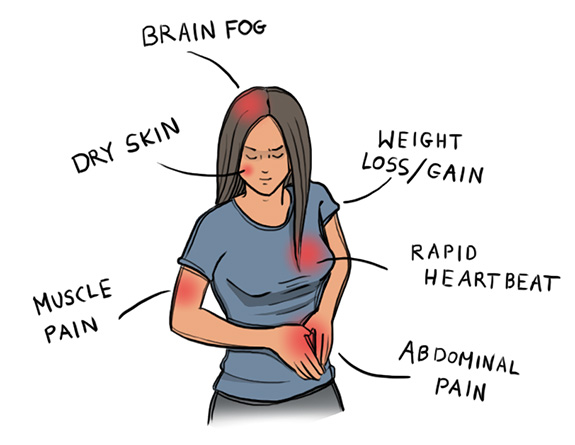 Autoimmune Disease (AD)                                        is a major health problem
Annual direct  health care                                                        costs for AD in US estimated                                                                to be ~$100 billion 
At least 23.5 million Americans                     suffer from one or more autoimmune diseases
Among the top-10 causes of death in females under 64 years old
Immunosuppressant treatments have devastating side effects
*https://www.aarda.org/autoimmune-information/autoimmune-statistics/
Why do we have an epidemic in 
autoimmune disease in America today?
Hypothesis
Glyphosate exposure sets up a weakened immune system, a leaky gut barrier and a leaky brain barrier
Glyphosate contamination in proteins makes them hard to break down
Person develops overactive antibody response to foreign protein contaminated with glyphosate 
Through molecular mimicry, this leads to autoimmune disease
This easily explains gluten intolerance and other food allergies
What If Glyphosate Could Insert Itself Into Protein Synthesis by Mistake???
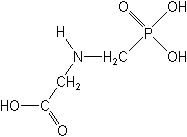 glyphosate
Code for glycine
GGC
. . .
mRNA
. . .
Glyphosate
Alanine
Proline
Any proteins with conserved glycine residues are likely to be affected in a major way
Glyphosate is a non-coding            amino acid analogue of glycine
H
Glycine
Glyphosate
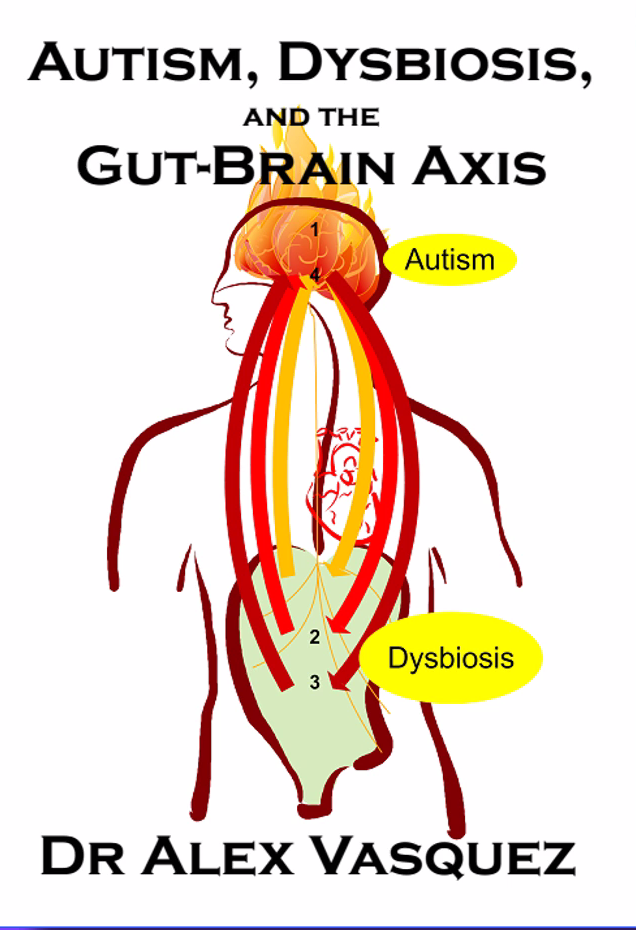 "We now know that autism is a multifaceted disorder associated with gastrointestinal inflammation, nutritional deficiencies, multiple food allergies and intolerances, impairments in liver detoxification and resultant accumulation of xenobiotics, the majority of which have neurotoxic and/or immunotoxic effects. ... 

The behavioral/cognitive abnormalities are symptoms of the underlying complex and interconnected pathophysiology.”*
*Dr. Alex Vasquez. Biological Plausibility of the Gut-Brain Axis in Autism
https://vimeo.com/235896380
[Speaker Notes: https://vimeo.com/235896380

Vasquez A. Web-like interconnections of physiological factors. Integrative Medicine 2006 Apr.]
Food Allergies
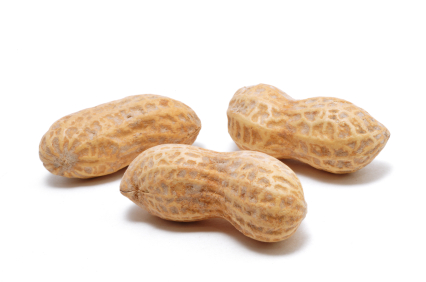 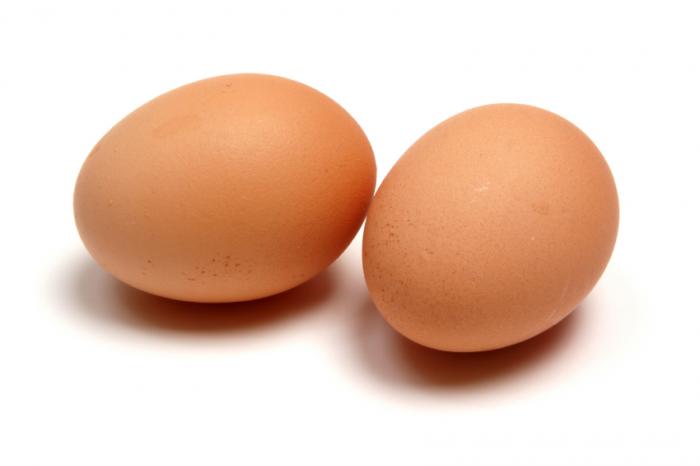 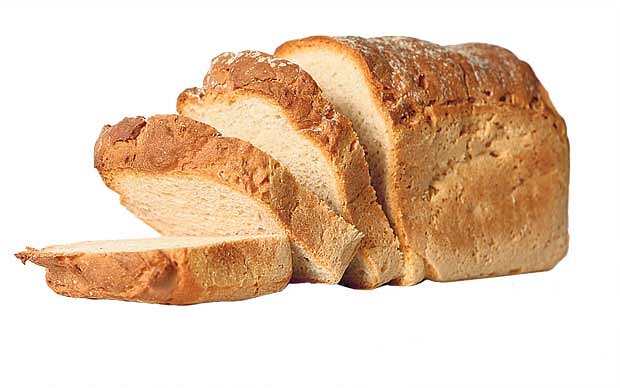 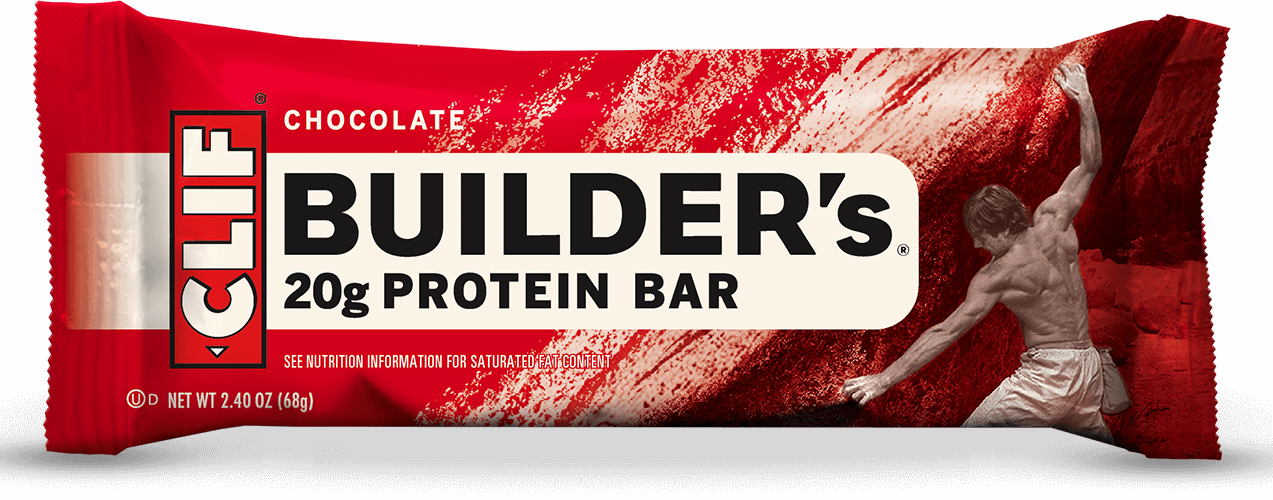 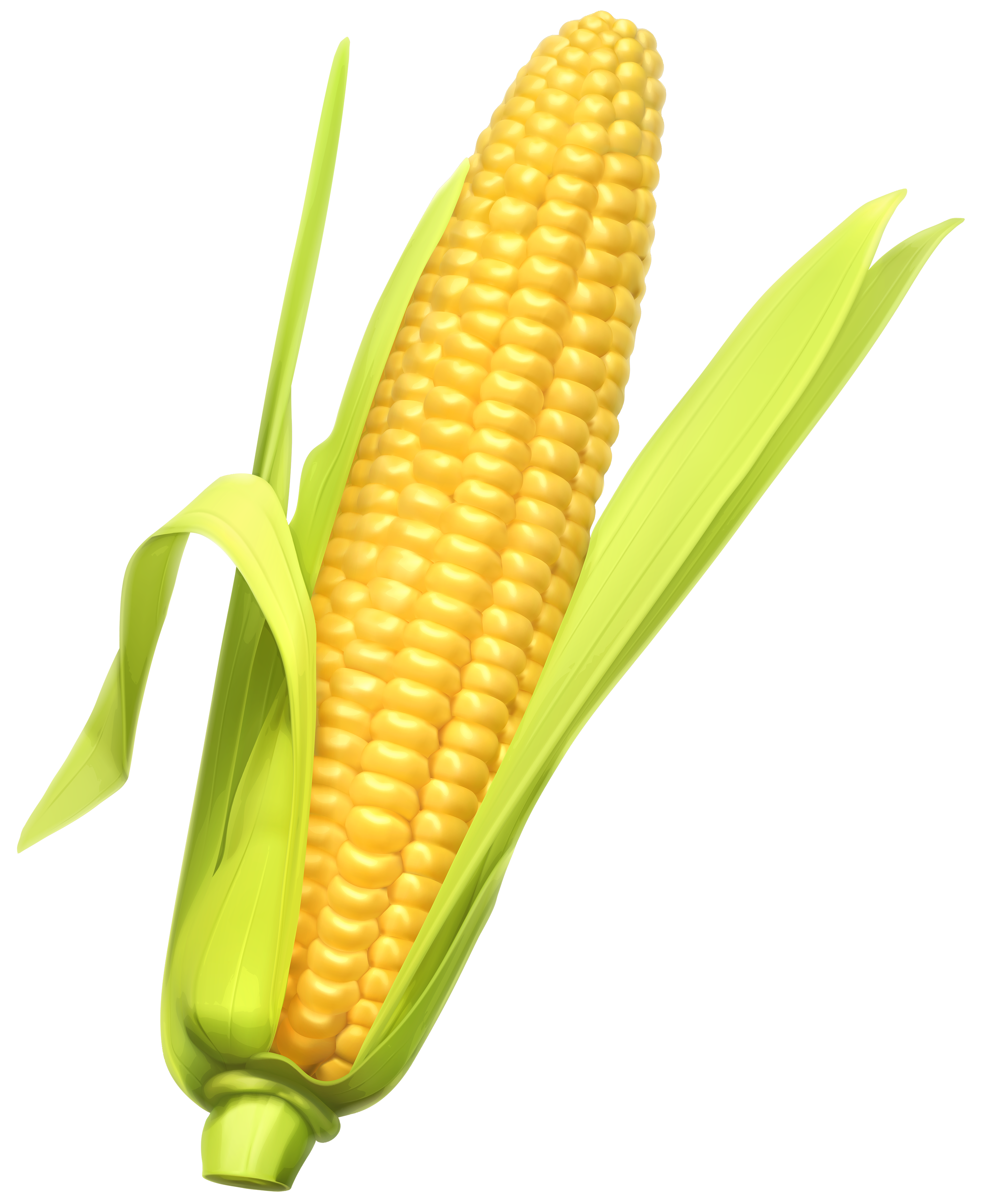 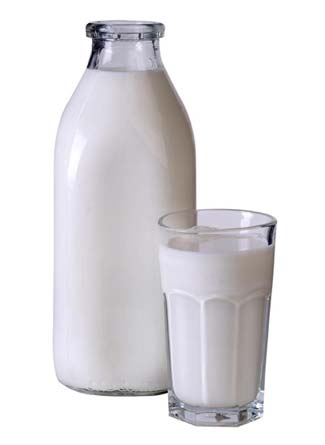 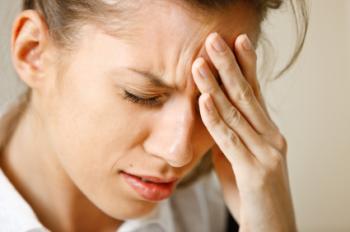 Food Allergies
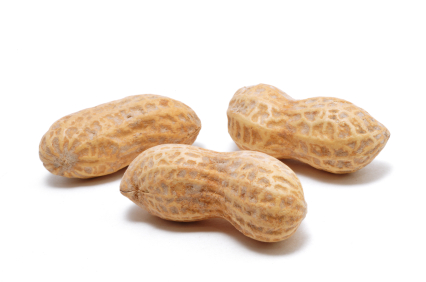 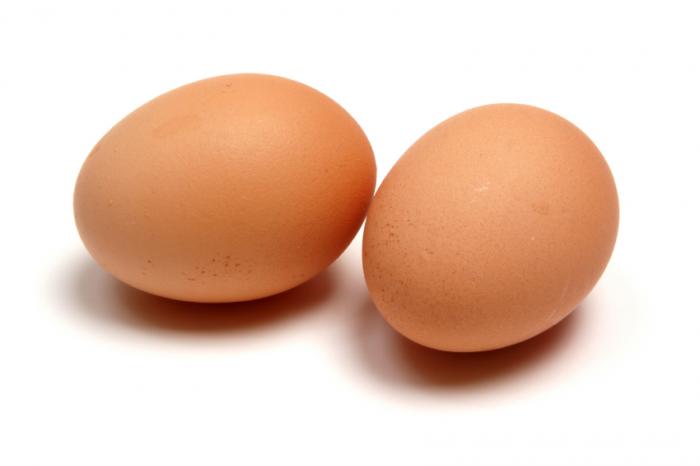 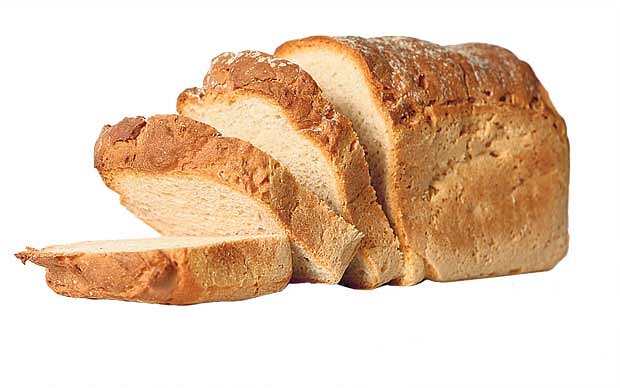 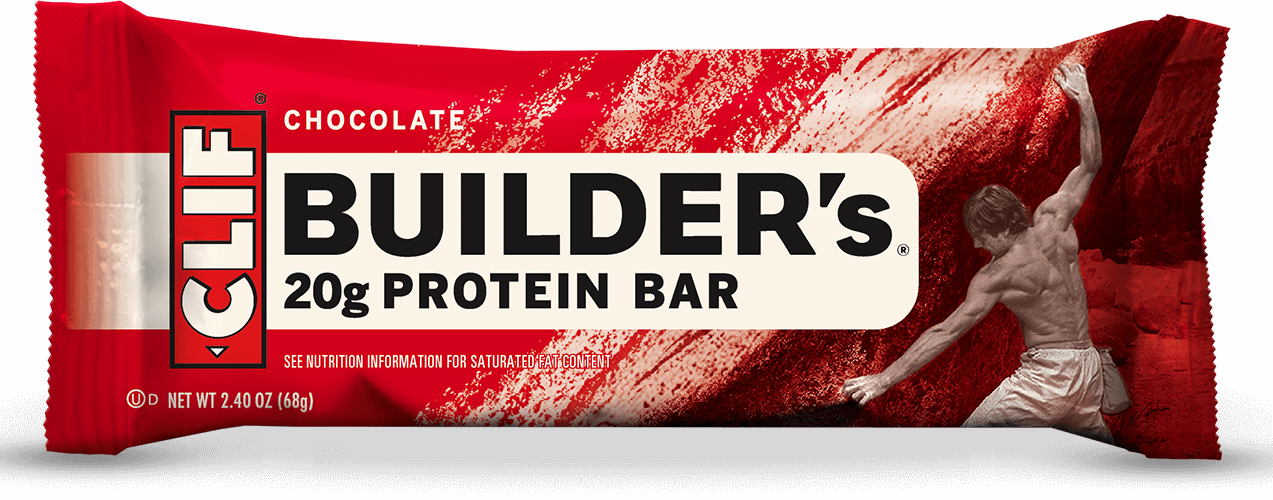 All of these foods can be expected to be contaminated with glyphosate,              given how they’re produced
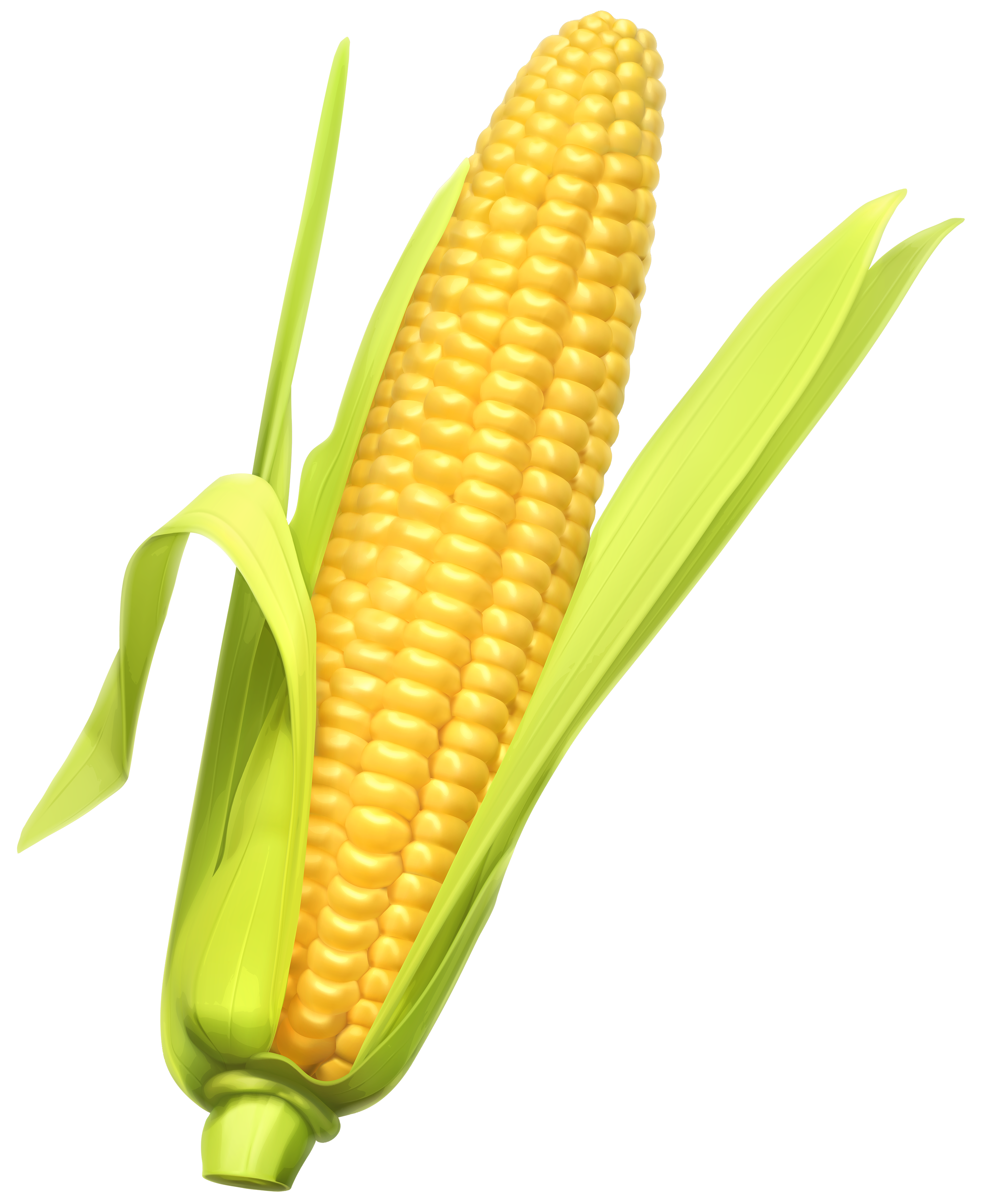 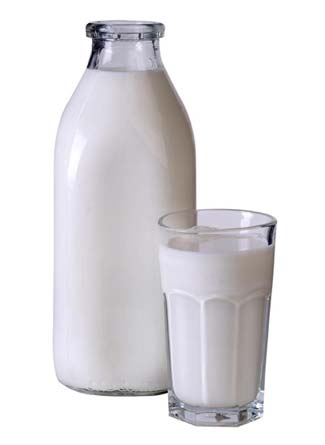 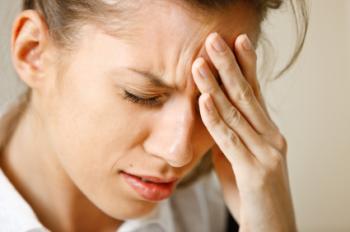 Food Allergies
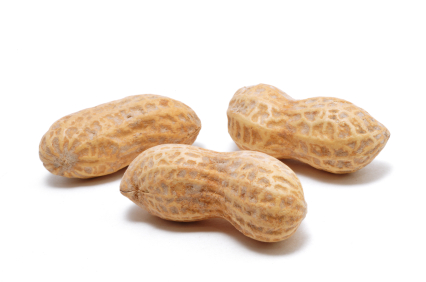 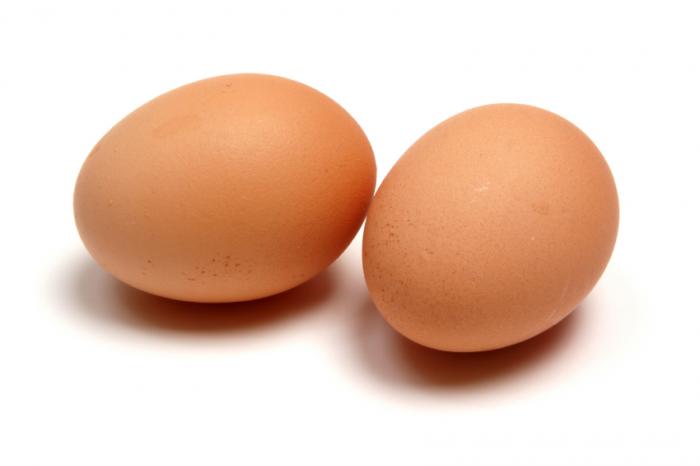 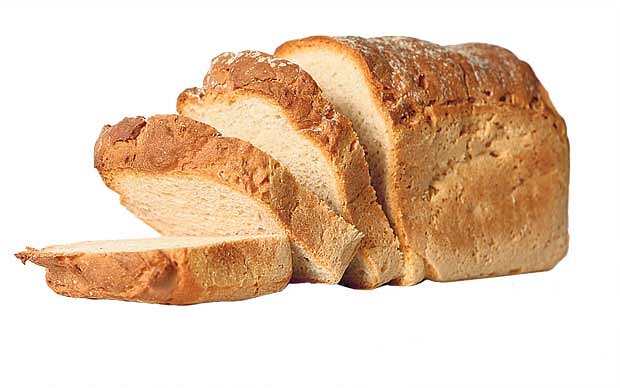 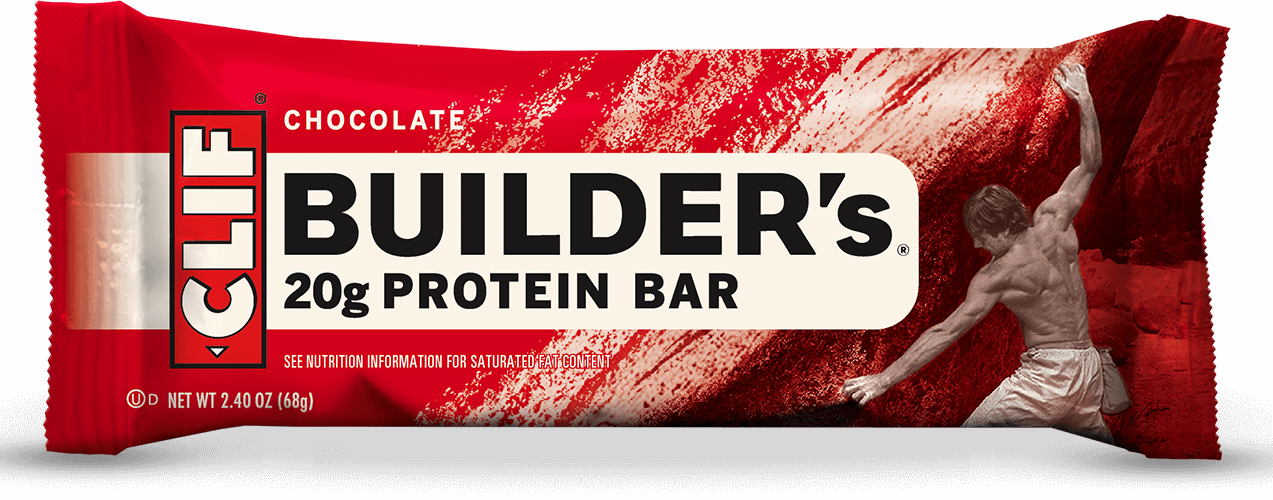 "In our study, with the largest case number reported thus far, the results supported the significant association between ASDs [Autism Spectrum Disorders] and allergic diseases.”*
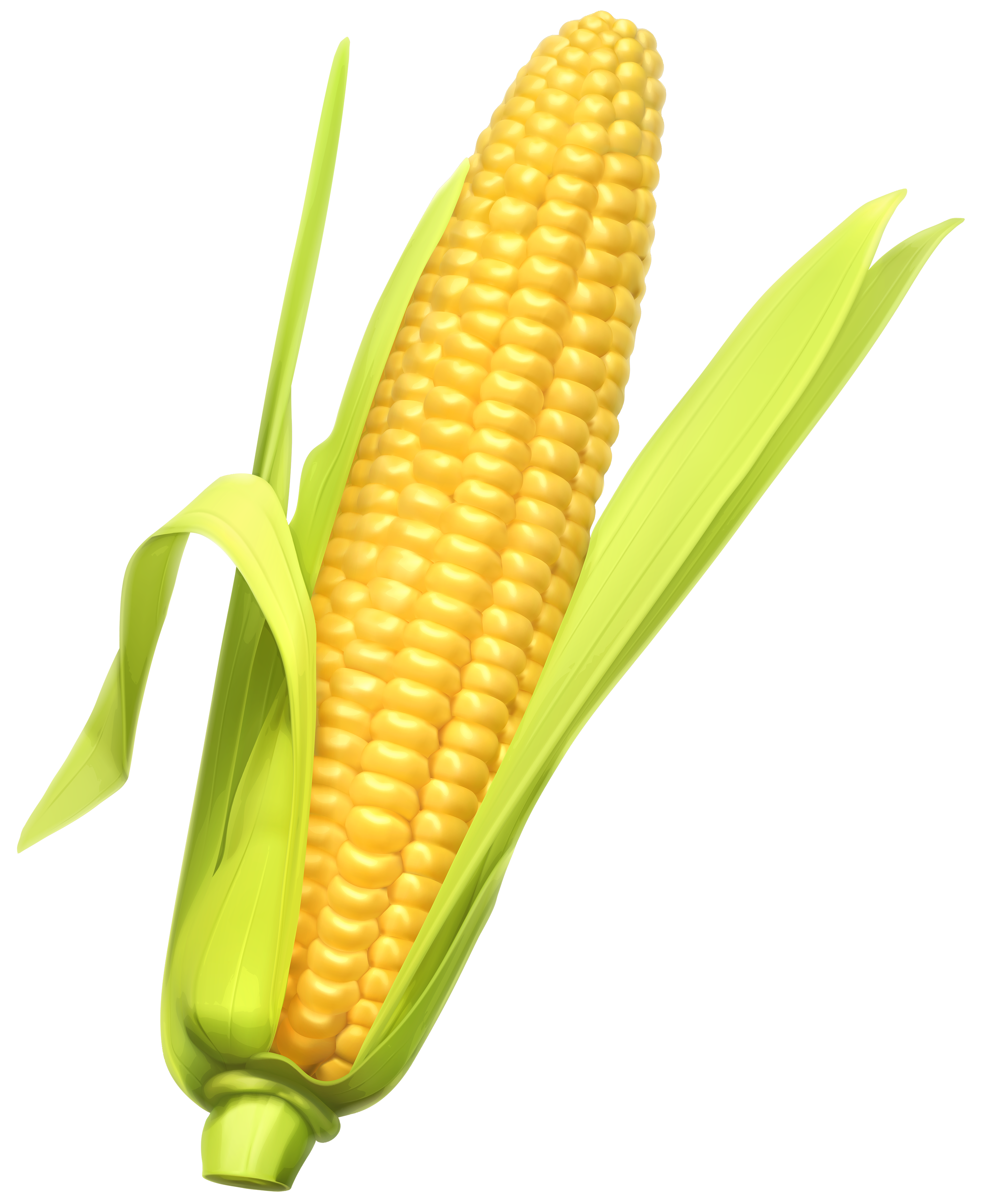 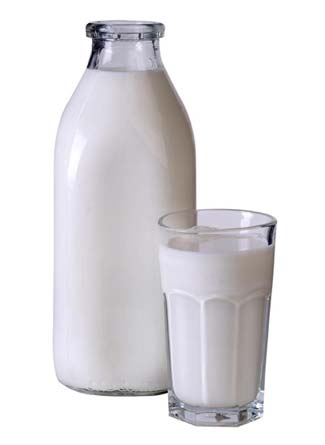 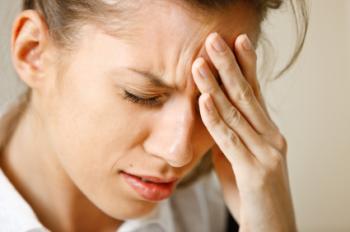 *J Chen et al. Int J Dev Neurosci. 2014 Jun;35:35-41.
Collagen and Gelatin
25% of the protein in our body is collagen 
25% of the amino acids in                                   collagen are glycines
Glyphosate substitution for                                            glycine will disrupt triple-helix formation and lead to diseases of the vasculature, joints and bones
Gelatin is derived from collagen in bones and ligaments sourced from cows and pigs fed glyphosate-contaminated GMO Roundup-Ready feed
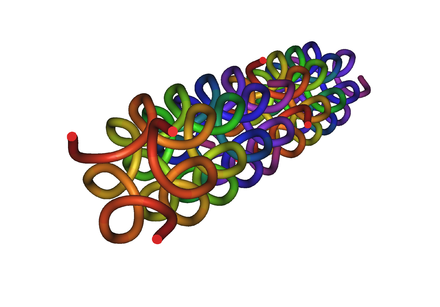 Products Containing Gelatin !!
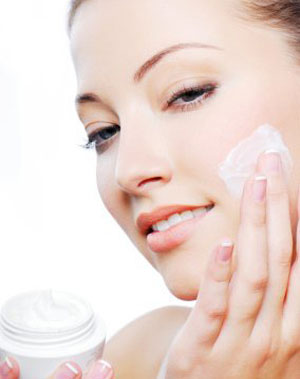 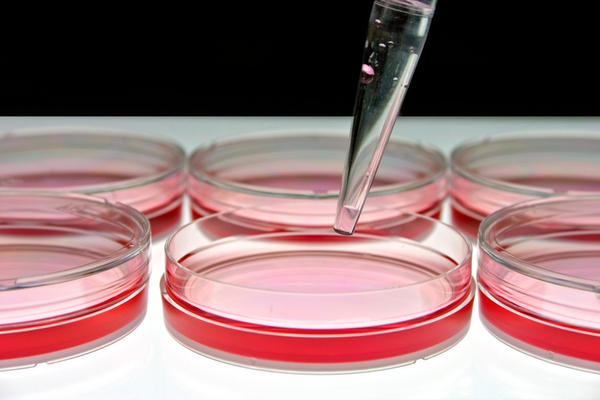 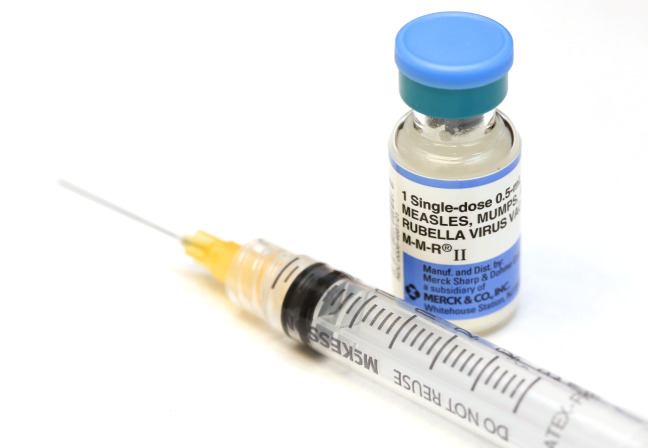 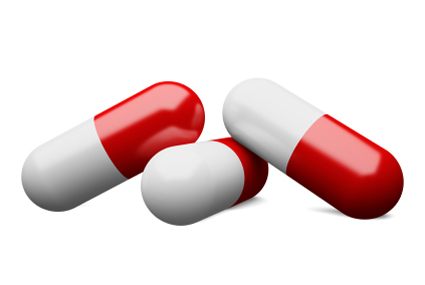 Drugs and Autoimmune Disease*
Drugs that treat autoimmune disease have a huge problem with side effects
They suppress the immune system, and increase risk to tuberculosis, invasive fungal infections and lymphomas (cancers of the immune system)
Humira is a TNF-alpha inhibitor, which blocks the immune response
It costs about $3,100 per month
U.S. prescriptions for Humira have taken off in recent years: 1.5 million in 2011; 2.4 million in 2015.
It was linked to more than 209,000 adverse event reports since 2013, including more than 4,200 deaths.
* usatoday.com/story/news/nation-now/2017/03/19/
analysis-reports-drug-side-effects-increase-fivefold-12-years/99384190/
[Speaker Notes: rug_side_effects_rising_2017.text]
Chronic Pain*
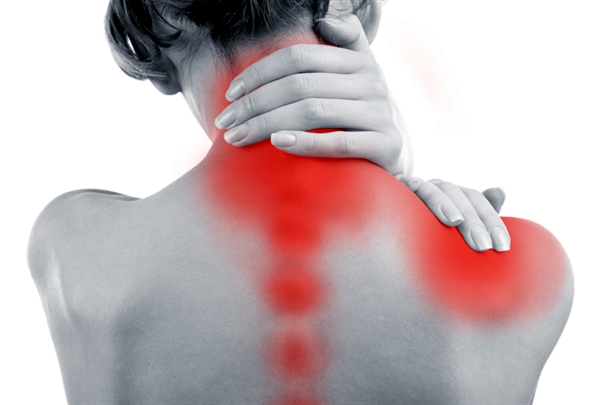 “The list of different types                                              of chronic pain syndrome                                            seems to be growing every                                                 day, including complex                                               regional pain syndrome,                                                failed back syndrome,                                                                 fibromyalgia, interstitial                                            cystitis, myofascial pain syndrome, postvasectomy pain, vulvodynia, pelvic pain syndrome –                         and on and on.“
*P. 42, Anna Lembke, Drug dealer, MD
.John’s Hopkins U Press, Baltimore, MD
[Speaker Notes: Book:]
US Department of Health and Human Services Data on Pain-Killer Drug Abuse*
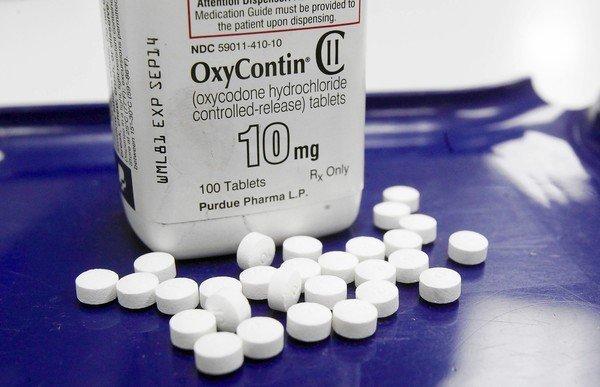 Drug overdose is the leading                                      cause of injury death in the                                        United States
Heroin, morphine, and                                             prescription pain relievers 
More people died from drug overdoses in 2014 than in any previous year on record
More than 6 out of 10 involved an opioid drug
More than 650,000 opioid prescriptions are dispensed every day
*http://www.hhs.gov/opioids/about-the-epidemic/
[Speaker Notes: ./Factsheet-opioids-061516.pdf]
US Department of Health and Human Services Data on Pain-Killer Drug Abuse*
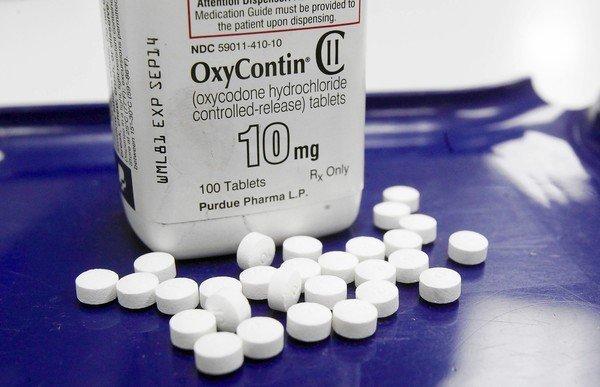 Drug overdose is the leading                                      cause of injury death in the                                        United States
Heroin, morphine, and                                             prescription pain relievers 
More people died from drug overdoses in 2014 than in any previous year on record
More than 6 out of 10 involved an opioid drug
More than 650,000 opioid prescriptions are dispensed every day
According to PBS Evening News (Sept. 29, 2017), 64,000 deaths in the U.S. were attributed to opioid drug overdose in 2016
*http://www.hhs.gov/opioids/about-the-epidemic/
[Speaker Notes: ./Factsheet-opioids-061516.pdf]
How Glyphosate Affects 
the Gut Barrier
Glyphosate and the Gut: Digestive Enzymes
Glyphosate has been found as a contaminant in digestive enzymes trypsin, pepsin and lipase*
Trypsin impairment prevents proteins like gluten in wheat from being digested
Undigested proteins induce release of zonulin which opens up gut barrier**
Zonulin lingers because trypsin is defective
*A Samsel and S Seneff. J Biol Phys Chem 2017;17:8-32
** JJ Gildea et al. J Clin Nutr Diet. 2017, 3:1.
[Speaker Notes: Glyphosate/ZachBushPaper_tight_junctions_glyphosate_2017.pdf]
A Scenario
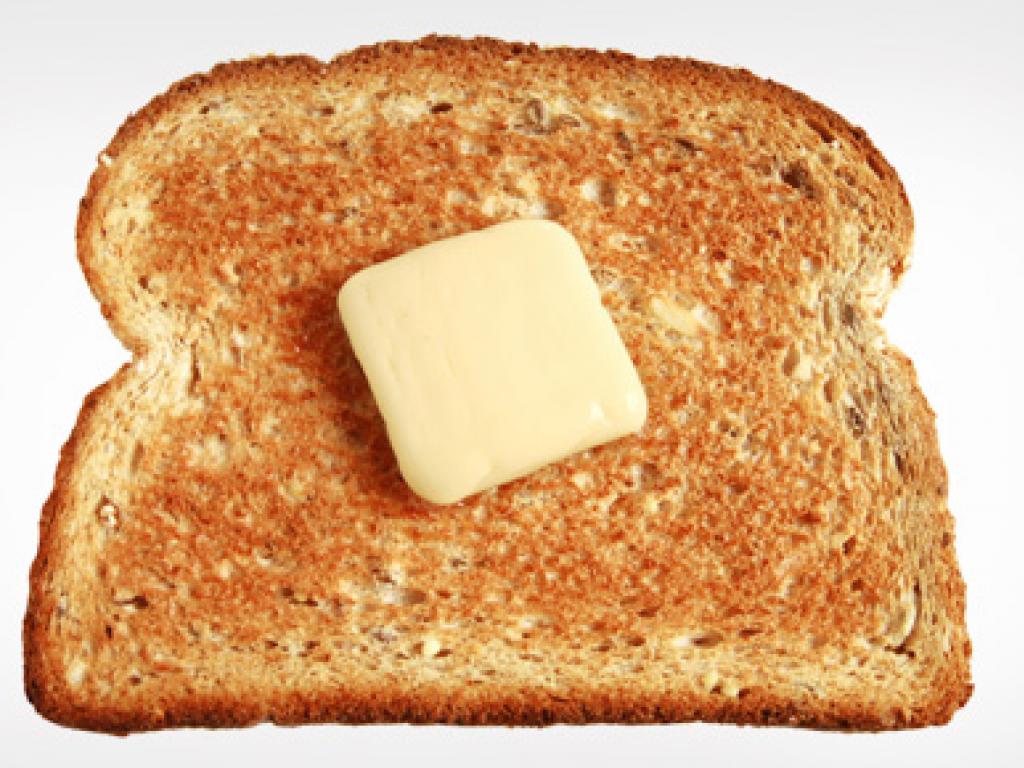 Glyphosate in wheat
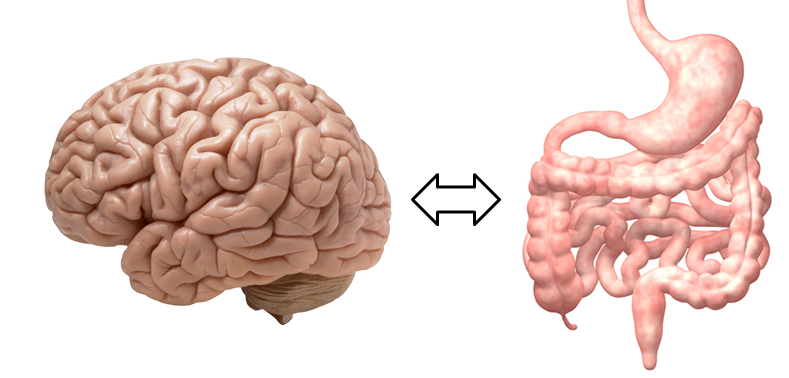 Zonulin
Leaky brain barrier
Trypsin defective
Autoimmune disease
Zonulin released
Gliadin
Leaky barrier
Glyphosate and Celiac Disease*
Glyphosate
Use on wheat
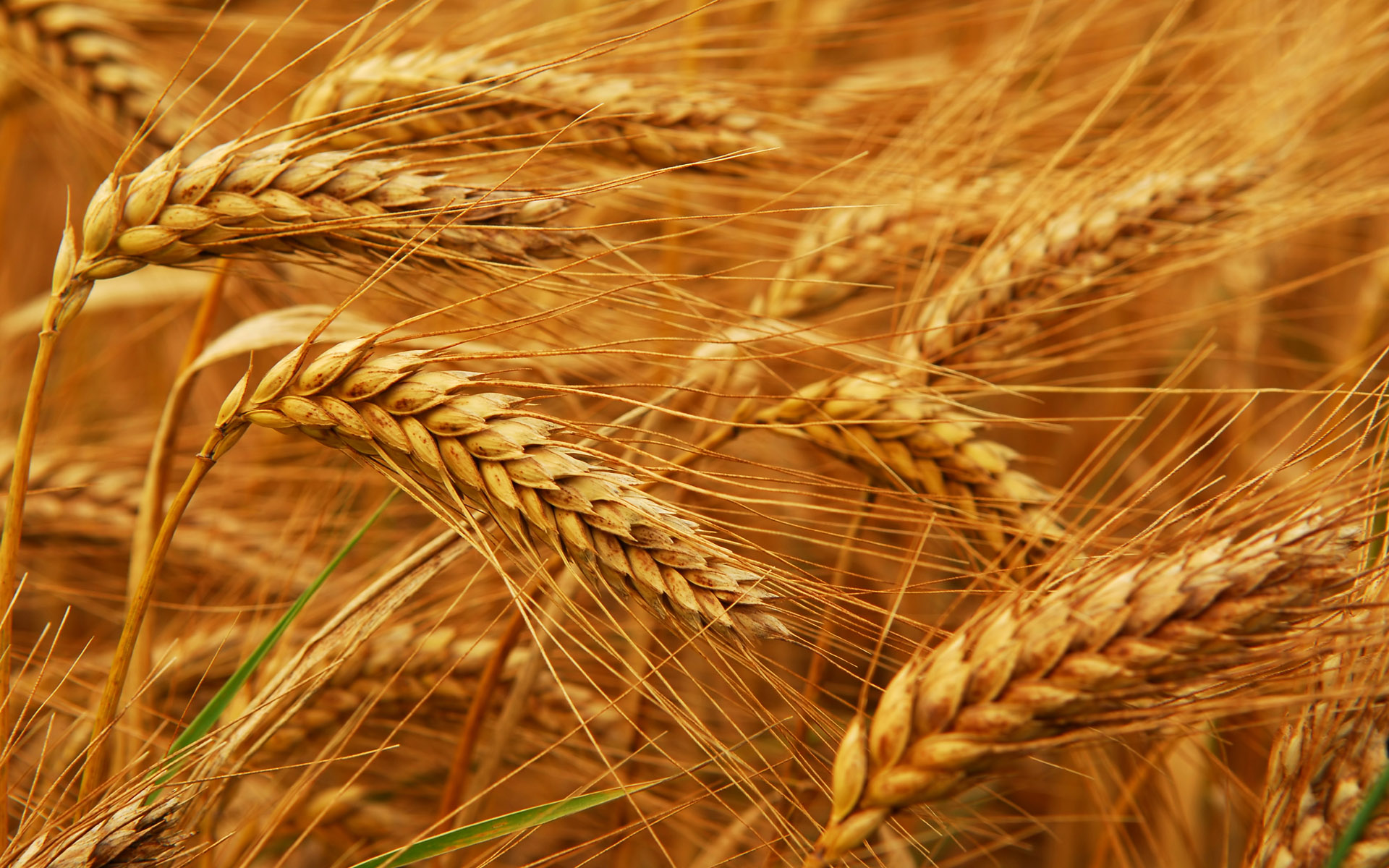 Celiac disease
*Samsel and Seneff, Interdiscip Toxicol. 2013;6(4): 159–184.
Glyphosate and the Gut: Pathogen Overgrowth
Glyphosate is an antimicrobial agent that preferentially kills beneficial microbes, allowing pathogens to flourish in the gut*
Immune cells invade the gut and release inflammatory cytokines 
This causes increased risk to inflammatory bowel diseases such as Crohn’s and ulcerative colitis
* Samsel and Seneff. Entropy 2013; 15: 1416-1463.
*Figure 20, NL Swanson et al. Journal of Organic Systems 9(2), 2014, p. 25.
Evidence Linking Autism to Clostridia Overgrowth*
14 autistic children with gut disorder compared to 21 controls
Significant increase in Clostridia species in the gut in autistic children
Associated with reduced tryptophan levels and increased expression of inflammatory markers 
Tryptophan is a product of the shikimate pathway, which glyphosate blocks
Macrophages in inflamed tissue take up tryptophan, reducing bioavailability to the brain
Proposed role for antibiotics
Glyphosate is a patented antimicrobial agent (2010)
*RA Luna et al., Cellular and Molecular Gastroenterology and Hepatology 2017;3(2): 218-230
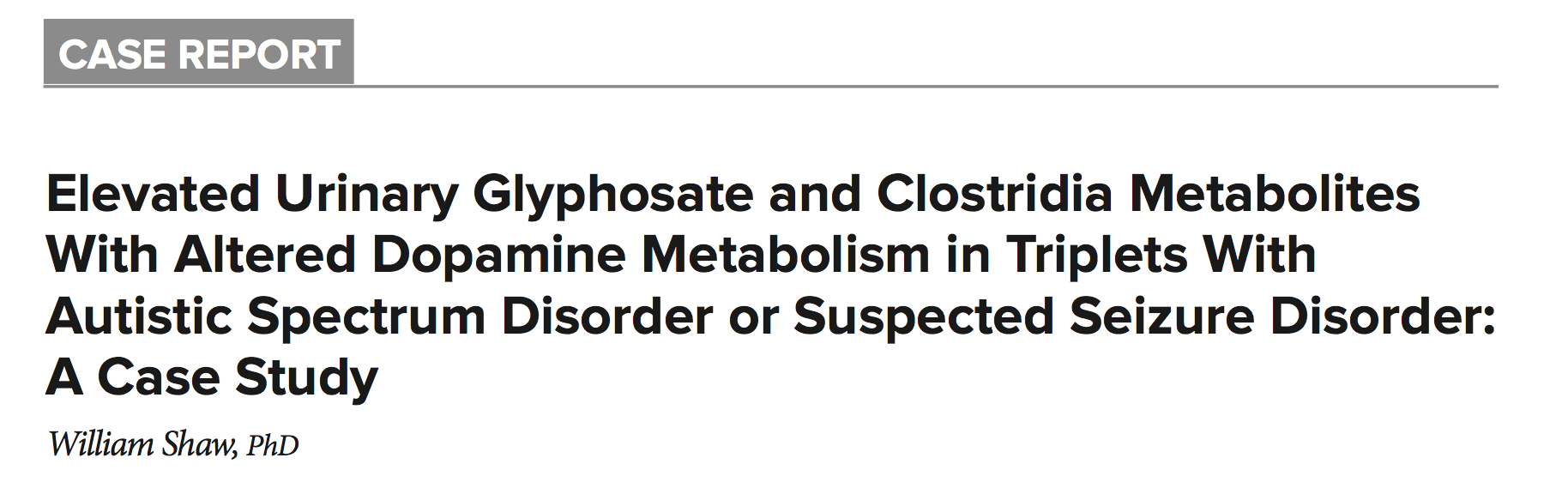 *
Triplets: two boys, one girl. Both boys have autism and girl has seizure disorder
Very high levels of glyphosate in urine in all three
Clostridia overgrowth due to glyphosate disruption of gut microbes
Clostridia produce toxins HPHPA and p-cresol, which block the conversion of dopamine to norepinephrine.
Damage to neurons in the brain through oxidative stress
*W. Shaw. Integrative Medicine 2017;16(1);50-57.
[Speaker Notes: ./Shaw_on_glyphosate_triplets_autism.text]
Pathogen Overgrowth in Poultry Microbes Exposed to Glyphosate*
Clostridia
Salmonella
*Plot provided by Dr. Martin Michener
[Speaker Notes: From Marty Michener!
Sheehata paper.]
Recapitulation
Glyphosate contamination in food proteins makes them hard to break down
Glyphosate contamination in digestive enzymes makes them defective
Undigested proteins induce leaky gut barrier
Glyphosate induces overgrowth of Clostridia species in gut
Clostridia release toxins that induce an inflammatory response and prevent dopamine metabolism
Studies on poultry microbiome confirm glyphosate disrupts gut microbes
Tryptophan deficiency can be explained by shikimate pathway disruption and inflammatory response
Inflammation in the brain and excessive neurostimulation by dopamine damages neurons
Gut Microbes
And Flu Vaccine
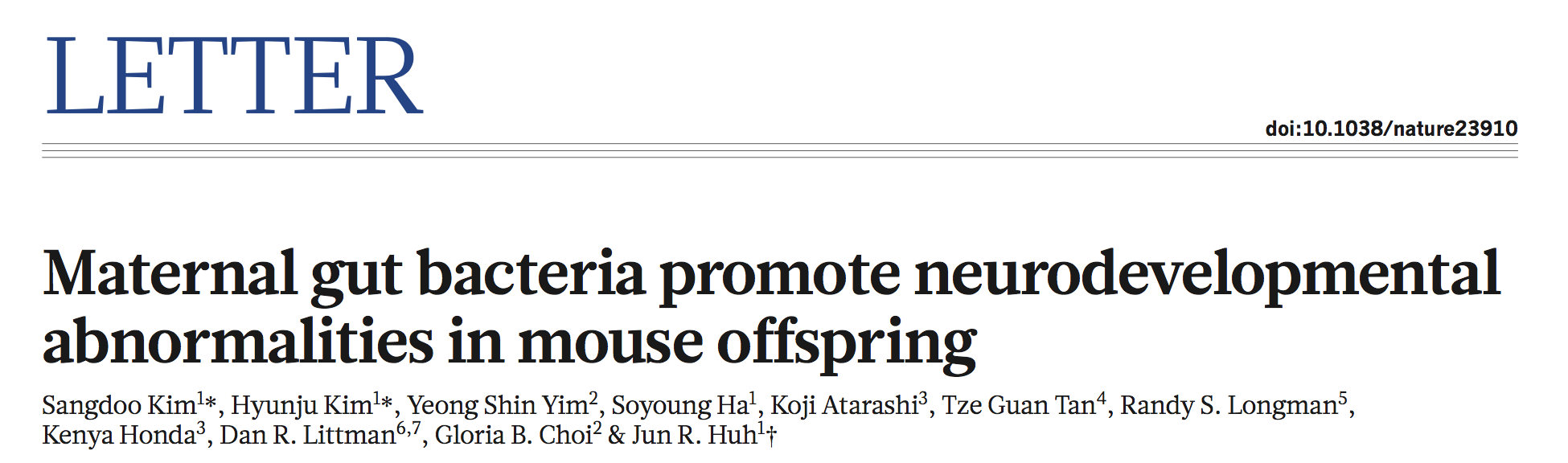 *
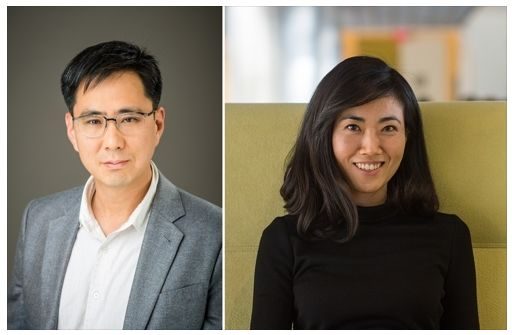 Jun Huh (Harvard) & Gloria Choi (MIT)
* YS Yim et al. Nature. 2017 Sep 13. [Epub ahead of print]
[Speaker Notes: reversing_autism_mice_maternal_inflammation_korean_couple.pdf

Korean_couple_study_mice_pups_2017.pdf]
“Reversing Behavioural Abnormalities in Mice Exposed to Maternal Inflammation”*
Viral infection during pregnancy induces autism
Experiment in mice: simulated maternal viral infection (poly (I:C))
Concurrent with overexpression of specific filamentous pathogen in the mouse gut:  a Clostridium species
These bacteria induce T helper 17 cell responses, a necessary factor for inducing autism
Associated with overactivation of neurons in the primary somatosensory cortex of the brain
Without the filamentous pathogen, autistic features were suppressed
*YS Yim et al. Nature 2017 [Epub ahead of print]
[Speaker Notes: reversing_autism_mice_maternal_inflammation_korean_couple.pdf
segmented filamentous bacteria]
“Reversing Behavioural Abnormalities in Mice Exposed to Maternal Inflammation”*
Viral infection during pregnancy induces autism
Experiment in mice: simulated maternal viral infection (poly (I:C))
Concurrent with overexpression of specific filamentous pathogen in the mouse gut:  a Clostridium species
These bacteria induce T helper 17 cell responses, a necessary factor for inducing autism
Associated with overactivation of neurons in the primary somatosensory cortex of the brain
Without the filamentous pathogen, autistic features were suppressed
Note that the experiment DID NOT INVOLVE live virus, but rather a molecule that simulates viral RNA (poly (I:C))
*YS Yim et al. Nature 2017 [Epub ahead of print]
[Speaker Notes: reversing_autism_mice_maternal_inflammation_korean_couple.pdf
segmented filamentous bacteria]
"The Centers for Disease Control and Prevention currently recommend that all pregnant women get flu shots -- a dangerous proposition if immune response, rather than infection itself, is responsible for harming the fetal brain.”*
*Melinda Wenner. Scientific American Mind. pp. 46-47
[Speaker Notes: ./Scientific\ American\ MIND\ article0001.pdf]
CDC Study Shows Up to 7.7 Times the Risk of Miscarriage After Influenza Vaccine*,**
“Most alarmingly, in women who received the H1N1 vaccine in the previous flu season, the odds of spontaneous abortion in the 28 days after receiving a flu vaccine was 7.7 times greater”
*https://worldmercuryproject.org/news/cdc-study-shows-up-to-7-7-
times-the-risk-of-miscarriage-after-influenza-vaccine/
**Donahue et al. 2017 Vaccine 35:5314
[Speaker Notes: Kennedy_on_7_fold_increase_miscarriage_flu_vaccine.pdf
CDC\ spontaneous_abortion_following_second_flu_vaccine_2017.pdf]
Association Between Influenza Infection and Vaccination During Pregnancy and Risk of Autism Spectrum Disorder*
Kaiser Permanente Study, Northern California
196,929 children; 0.7% of mothers had flu during pregnancy, 23% got flu vaccine
First-trimester influenza vaccine was associated with 20% increased ASD (Autism Spectrum Disorder) risk
Flu infection was not associated with ASD
*O Zerbo et al. JAMA Pediatr. 2017 Jan 2;171(1):e163609.
[Speaker Notes: http://jamanetwork.com/journals/jamapediatrics/article-abstract/2587559]
Guillain-Barré after Flu Shot*
"The most commonly compensated injury in the US National Vaccine Injury Compensation Program is Guillain-Barré Syndrome occurring after the flu shot. GBS is an autoimmune reaction in which the body attacks itself causing paralysis.”
-- Andre Angelantoni. Sep 30, 2017. 

*https://medium.com/@andreangelantoni/there-are-several-significant-errors-the-doctor-includes-in-her-article-6dfc196afd9b
[Speaker Notes: ./flu_after_flu_shot_WOW.text]
Glyphosate, Mercury and Autism
Glyphosate induces excess of Desulfovibrio species in gut (reduce sulfite)
Desulfovibrio converts mercury to toxic form: methyl mercury*
Desulfovibrio is associated with autism**
Flu vaccine often contains mercury***
*D Shao et al. Sci Total Environ. 2012 May 1;424:331-6.
**SM Finegold. Med Hypotheses. 2011 Aug;77(2):270-4.
*** CDC: https://www.cdc.gov/flu/protect/vaccine/thimerosal.htm
[Speaker Notes: Samantha/sulfate_reducing_bacteria_methyl_mercury.text
KeithBell_on_mercury_sulfate_reducing_bacteria_autism_WOW.text
Vaccines_thimerosal_sulfation_pathway_Geiers.pdf]
Glyphosate, Mercury and Autism
Glyphosate induces excess of Desulfovibrio species in gut (reduce sulfite)
Desulfovibrio converts mercury to toxic form: methyl mercury*
Desulfovibrio is associated with autism**
Flu vaccine often contains mercury***
"Results of the current meta-analysis revealed that mercury is an important causal factor in the etiology of ASD. It seems that the detoxification and excretory mechanisms are impaired in ASD patients which lead to accumulation of mercury in the body.”*
*T Jafari et al. Journal of Trace Elements in Medicine and Biology 2017;44: 289-297.
[Speaker Notes: ./mercury_autism_link.text
Meta analysis 44 studies.

Samantha/sulfate_reducing_bacteria_methyl_mercury.text
KeithBell_on_mercury_sulfate_reducing_bacteria_autism_WOW.text
Vaccines_thimerosal_sulfation_pathway_Geiers.pdf]
Glyphosate and MMR Vaccine
Vaxxed/Unvaxxed Study*
Children aged 6-12; home-schooled
Vaccinated children were significantly less likely than the unvaccinated to have had chickenpox and pertussis 
However, the vaccinated had higher rates of allergies and autism, ADHD, and/or a learning disability than the unvaccinated
*AR Mawson et al. J Transl Sci 2017; 3(3): 1-12.
[Speaker Notes: Mawson_et_al_vaxxed_unvaxxed_study_2017.pdf]
Vaxxed/Unvaxxed Study, Results*
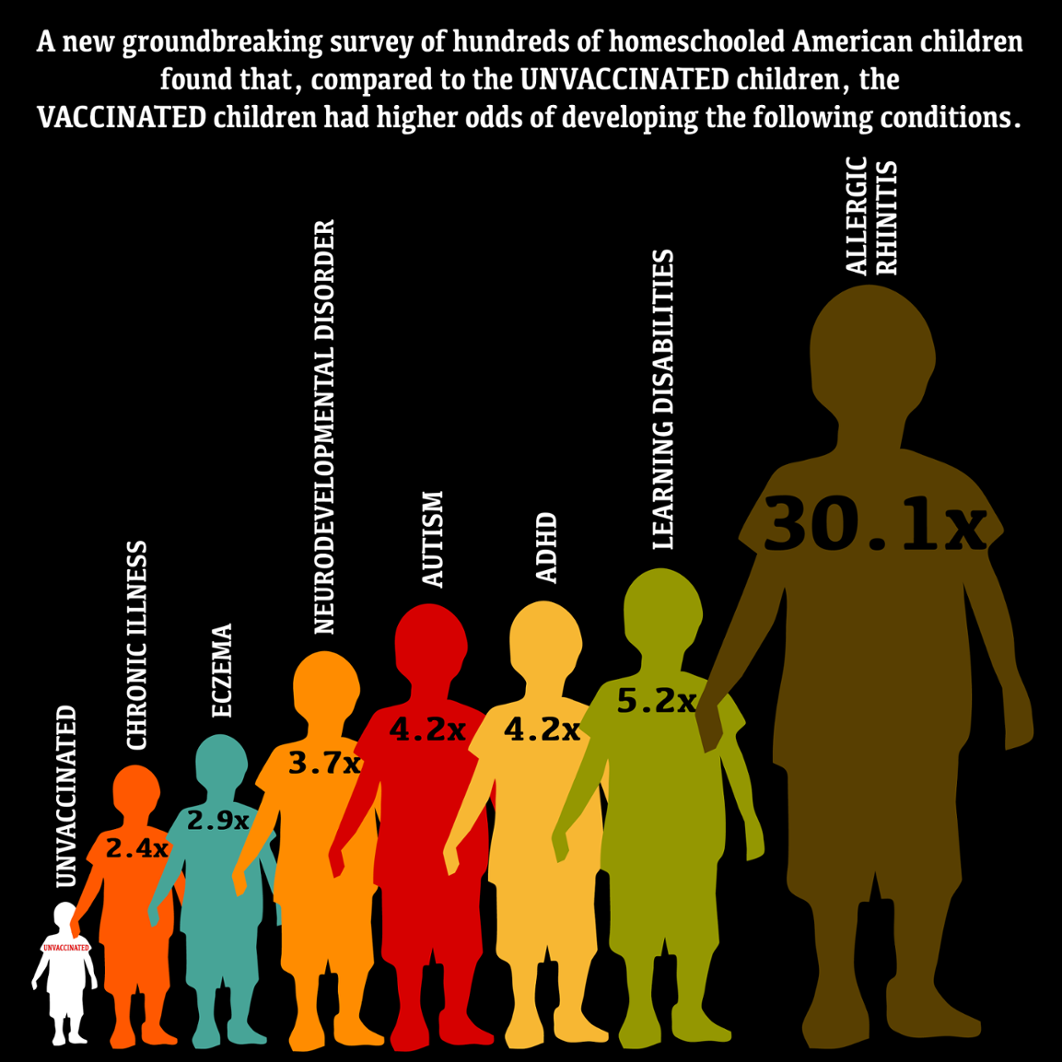 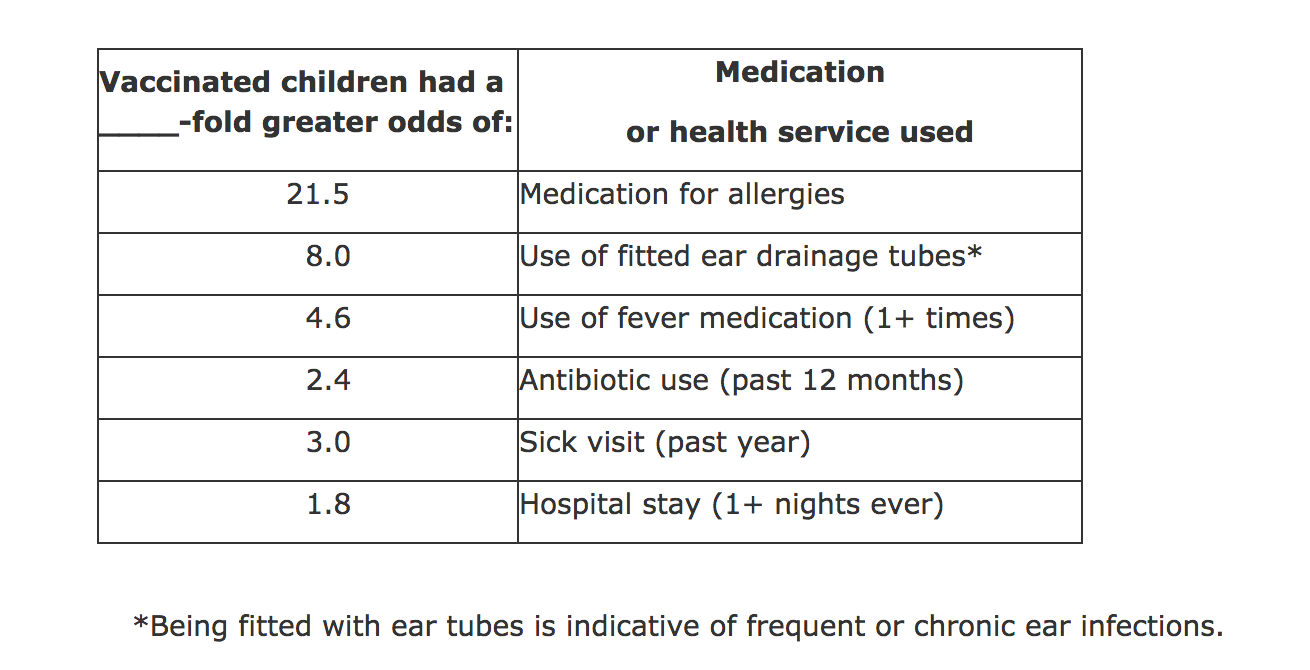 *AR Mawson et al. J Transl Sci 2017; 3(3): 1-12.
[Speaker Notes: NDD = neurodevelopmental delay]
MMR and Autism
Andrew Wakefield found a connection in 1998 in a now retracted publication*
CDC claimed proof of no link in 2004 paper**
Whistleblower, Dr. William Thompson, has stated: 
Data supported significant increased risk for autism in black males with early vaccine
Demand for birth certificate hid this finding
*A Wakefield et al., The Lancet 1998; 351 (9103): 637–41. (RETRACTED)
**F DeStefano et al., Pediatrics 2004;113;259-266 .
Somali Parents’ Rational Concerns About Vaccine Safety*
Measles outbreak in Minnesota blamed on low vaccination rate among Somalis.
79 confirmed cases, no deaths or disabilities
Risk of death from measles is 1 in 1,785,000.
Only 1 confirmed death from measles in US since 2003
Risk of disability from measles is 1 in 2 million.
Risk of severe autism in Somalis in Minnesota is 1 in 32 (highest rate in the world).
Somalis don't have a word for autism in their language.
*RF Kennedy, Jr. worldmercuryproject.org/news/somali-parents-rational-concerns-vaccine-safety
Oct. 19,2017
[Speaker Notes: ./Minneapolis_somalis.text]
"Empirical Data Confirm Autism Symptoms Related to Aluminum and Acetaminophen Exposure”*
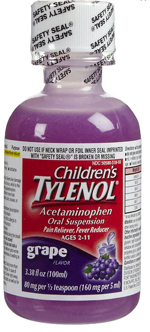 We found a significant link between                    MMR and autism ( p = 0.007)
We were puzzled, because it doesn’t                     contain aluminum and it doesn’t contain                   mercury
We blamed it on the acetaminophen
We were partly right!
Glyphosate suppresses the liver CYP enzymes that are needed to metabolize acetaminophen
*S Seneff et al., Entropy 2012, 14, 2227-2253.
“Sulphation Deficit in `Low-Functioning’ Autistic Children: a Pilot Study.”*
Specifically looked at ability to metabolize acetaminophen
Found highly statistically significant result:
Autistic kids were unable to conjugate acetaminophen with sulfate! (p < .00002) 
Glyphosate disrupts multiple enzymes involved in sulfation pathway in E coli**
*AA Pirrone et al., Biol Psychiatry. 1999 Aug 1;46(3):420-4.
**W. Lu et al., Mol. BioSyst., 2013, 9, 522-530.
[Speaker Notes: Sulfation_deficit_autism.text
glyphosate_alters_expression_of_many_genes_E_coli_2013.pdf]
Glutamate is an Additive in Vaccines!
Flu vaccines (FluMist), MMR                  (measles, mumps and rubella),                        Rabies vaccine and Varicella                           vaccine (chicken pox) all contain                     glutamate
Anecdotal evidence links                                 these vaccines with autism
My own studies on VAERS revealed a correlation between autism and MMR*
Glyphosate’s depletion of manganese prevents glutamate breakdown
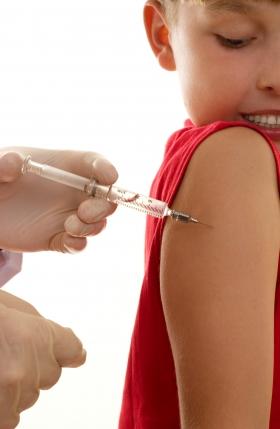 *S. Seneff et al., Entropy 2012, 14, 2227-2253.
[Speaker Notes: Seizures facial swelling anaphylactic shock
Joint pain]
Glutamate Detoxification Depends                on Manganese!
Glutamine synthetase
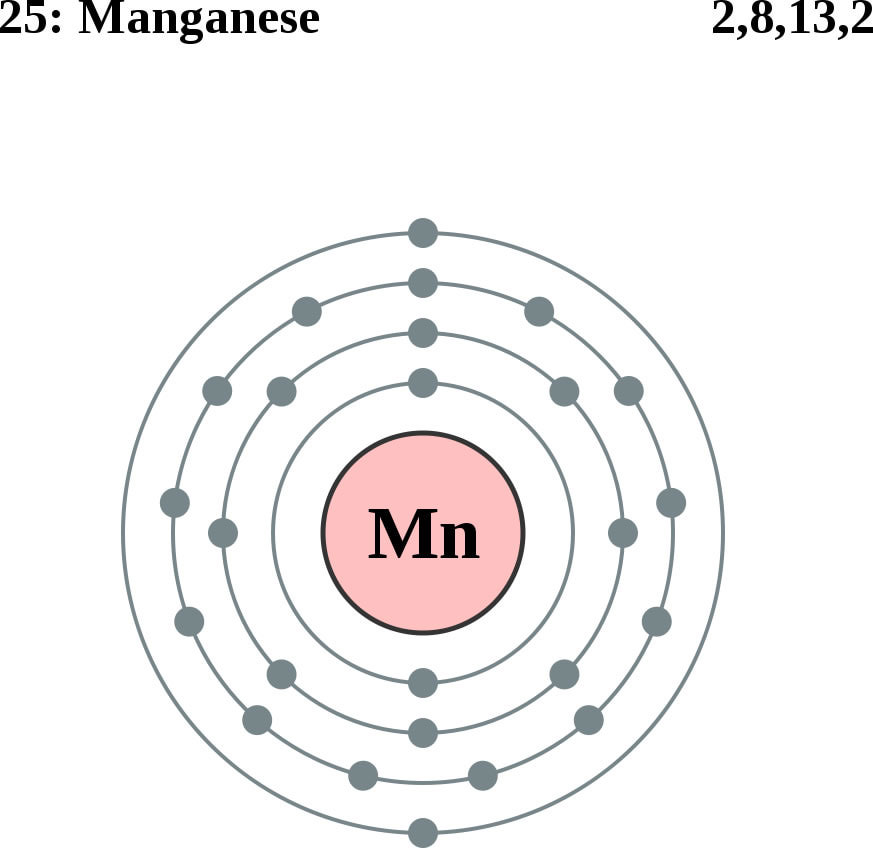 glutamine
glutamate
water
ammonium
Ammonium and glutamate toxicity in the brain
can arise because of insufficient manganese
“Alteration of Plasma Glutamate and Glutamine Levels in Children with          High-Functioning Autism”*
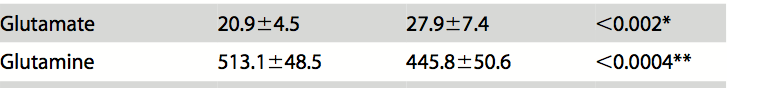 *C. Shimmura et al. PLoSone October 2011 6(1):e25340
[Speaker Notes: Table 1. Plasma Levels of Amino Acids and related compounds in Control Subjects and Individuals with HFA. 
Glyphosate/glutamate_glutamine_autism_2011.pdf]
Glyphosate in Vaccines?
For MMR, flu vaccine, and rabies vaccine, live virus is grown on gelatin derived from ligaments of pigs and fetal bovine serum
Cows and pigs are fed GMO Roundup-Ready corn and soy feed
Gelatin is derived from collagen which is highly enriched in glycine and also contains glutamate
These two neurotransmitters excite the NMDA  receptors in the brain
Glyphosate stimulation of NMDA receptors could cause neuronal burnout
Glyphosate Excites NMDA Receptors in Hippocampus*,**
Excess glutamate in synapse leads to neuronal burnout
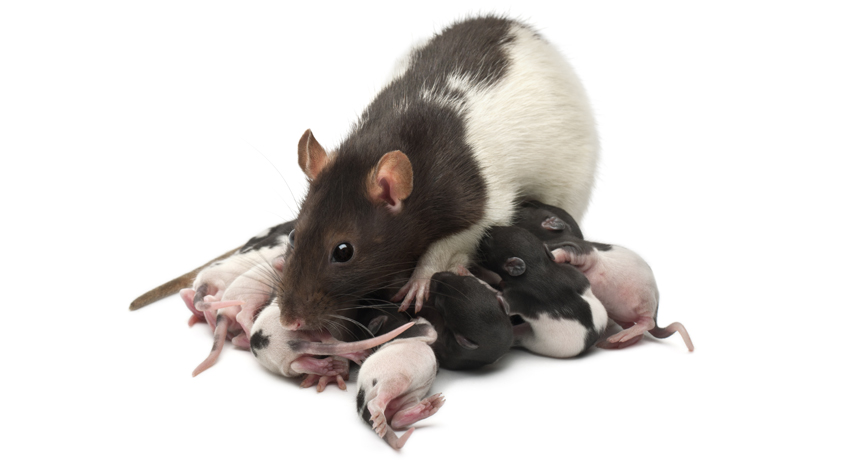 *D Cattani et al. Toxicology 2014; 320:34-45.
**D Cattani et al. Toxicology 2017 [Epub ahead of print]
[Speaker Notes: ./glyphosate_rat_hippocampus_glutamate_depression_2017.pdf

70 mg of glyphosate/Kg/day.  0- way below alleged level of toxicity.
Acetylcholinase inhibition as well.

On the other hand, the activity of GGT was induced by GBH exposure (Figure 7G),]
Glyphosate Excites NMDA Receptors in Hippocampus*,**
Excess glutamate in synapse leads to neuronal burnout
Rats exposed to glyphosate perinatally exhibited depressive behaviors
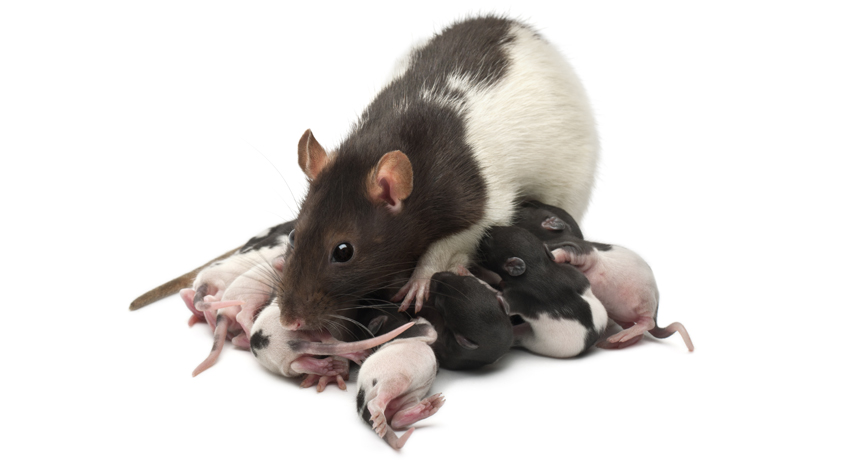 *D Cattani et al. Toxicology 2014; 320:34-45.
**D Cattani et al. Toxicology 2017 [Epub ahead of print]
[Speaker Notes: ./glyphosate_rat_hippocampus_glutamate_depression_2017.pdf]
Glyphosate Excites NMDA Receptors in Hippocampus*,**
Excess glutamate in synapse leads to neuronal burnout
Glutamate is elevated in the blood in association with autism, and blood glutamate levels correlate with brain glutamate levels.*
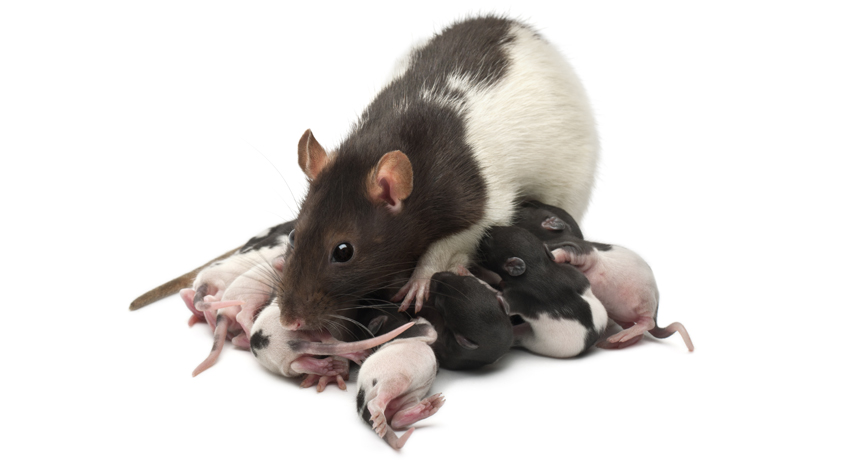 *Z Zheng et al.  PLOS ONE 2016; 11(7): e0158688.
[Speaker Notes: ./glyphosate_rat_hippocampus_glutamate_depression_2017.pdf]
Intranasal glyphosate-based herbicide caused behavioral disorders in mice
Decreased locomotor activity
Caused anxiety
Produced memory deficits
Autism, Glyphosate, Vaccine Reactions*
Glyphosate application to corn and soy, US
Children with Autism, US
# Adverse Reactions in VAERS
*Data readily available from the CDC, FDA (VAERS) and USDA
[Speaker Notes: Individuals with Disabilities Education Act]
*A Samsel and S Seneff, Journal of Biological Physics and Chemistry 2017;17:8-32.
… Most disturbing is the presence of glyphosate in many popular vaccines including the    measles, mumps and rubella (MMR) vaccine, which we have verified here for the first time.
*A Samsel and S Seneff, Journal of Biological Physics and Chemistry 2017;17:8-32.
Glyphosate Contamination in Vaccines (Parts Per Billion)*
Merck 	 ZOSTAVAX 		0.62  	Shingles
Merck 	 MMR-II 			3.74  	Measles, Mumps 										and Rubella
Merck 	 VARIVAX 		0.56	Varicella, Chicken Pox
MERCK 	 PNEUMOVAX	 ND 	Pneumococcal 18
MERCK 	 PROQUAD 		0.66  	Measles, Mumps, 										Rubella, Varicella
GSK		 ENERGIX-B 	0.34  	Heptatitis B
Novartis  INFLUENZA     0.23   Flu
*A Samsel and S Seneff, Journal of Biological Physics and Chemistry 2017;17:8-32.
Symptoms of Adverse Reactions to MMR before and after 2002*
Data analyzed from the VAERS database
*A Samsel and S Seneff. J Biol Phys Chem 2017;17:8-32
Symptoms of Adverse Reactions to MMR before and after 2002*
Joint pain
seizures
shortness of breath
hives
These are all characteristic symptoms of allergies to MSG
eczema
anaphylactic shock
Facial swelling
swelling
swelling
Data analyzed from the VAERS database
*A Samsel and S Seneff. J Biol Phys Chem 2017;17:8-32
Recapitulation
Vaxxed/Unvaxxed study reveals neurological and autoimmune disease prevalence among the vaxxed
MMR vaccine may be causal factor in autism epidemic
Glutamate toxicity
Acetaminophen toxicity (impaired sulfation)
Glyphosate contamination
Glyphosate and glutamate are synergistically neurotoxic through excitation of NMDA receptors
Autoimmune Disease through 
Molecular Mimicry
“Nobel Laureate Charles Richet demonstrated over a hundred years ago that injecting a protein into animals or humans causes immune system sensitization to that protein. Subsequent exposure to the protein can result in allergic reactions or anaphylaxis. This fact has since been demonstrated over and over again in humans and animal models.”
[Speaker Notes: ./vaccine_protein_causes_food_allergies.pdf]
Large Proteins in Vaccines: Allergenic*
“Vaccines clog our lymphatic system and lymph nodes with large protein molecules which have not been adequately broken down by our digestive processes, since vaccines bypass digestion with injections. This is why vaccines are linked to allergies, because they contain large proteins which as circulating immune complexes (CICs) or 'klinkers’ cause our body to become allergic.”
*Dave Mihalovic, ND, http://whale.to/v/vaccines_cause_allergies.html
The Purdue Vaccination Studies      and Autoantibodies*
“The Purdue studies … found that vaccinated dogs were developing autoantibodies to         their own collagen”
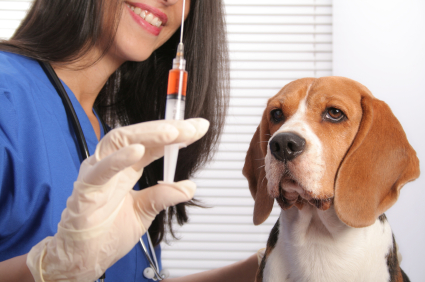 *http://www.dogsnaturallymagazine.com/purdue-vaccination-studies/
A Scenario
1. Child is vaccinated with MMR
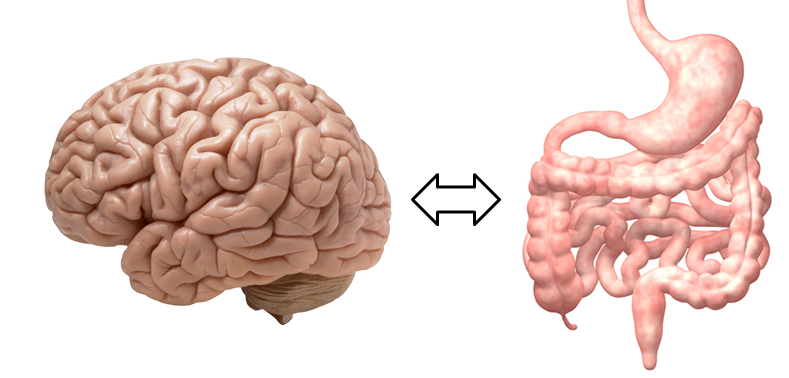 2. Live measles virus infects gut
6. Zonulin induces leaky brain barrier
3. Measles haemagglutinin undigested
6. Measles virus infects brain
4. Induces leaky gut
7. Brain’s immune system produces antibodies
5. Measles virus
5. Zonulin
8. Autoantibodies attack myelin sheath
Measles Virus and Haemagglutinin*
The measles virus synthesizes the protein haemagglutinin
Antibodies to haemagglutinin are essential following MMR vaccination to induce immunity
Measles virus infects brain due to leaky barrier
Haemagglutin bears a sequence resemblance to myelin basic protein (MBP)  potential for autoimmune reaction
MBP is essential for the formation of the myelin sheath surrounding nerve fibers
Autoantibodies to MBP along with excessive levels of antibodies to measles haemagglutinin are linked to autism**
*Oldstone, MBA, Ed. Molecular mimicry: Infection inducing autoimmune disease.
 Springer Berlin Heidelberg; January 9, 2006.
**VK Singh et al., J Biomed Sci 2002;9(4):359-64.
Autism and Measles Haemagglutinin*
125 autistic children and 92 control children
60% of the children with autism had high levels of antibodies to measles haemagglutinin specific to the MMR vaccine
90% of these had autoantibodies to myelin basic protein (MBP)
0% of the control children had high antibody titers to either haemagglutinin or MBP
There were no elevations in antibodies detected against any proteins in the mumps or rubella viruses
*VK Singh et al., J Biomed Sci 2002;9(4):359-64.
Recapitulation
Many vaccines contain proteins that can be allergenic, including food proteins such as soy, casein, peanuts
Injected proteins bypass gut metabolism
Vaccinated dogs are developing autoimmune attack on collagen – glyphosate connection?
Is this a problem with humans as well?
Measles haemagglutinin in MMR is linked to autism through molecular mimicry
Myelin sheath attacked by brain’s immune system
Autistic children had much higher titers of antigens to haemagglutinin, as well as autoantibodies to myelin basic protein
How to Safeguard Yourself 
and Your Family
Some Strategies Clinicians are Using to Treat Autism and Other Diseases
Switch to 100% certified organic diet rich in sulfur, fermented foods and flavonoids (colorful fruits and vegetables), herbs, spices
Vancomycin antibiotic (preferentially kills Clostridia species) followed by …
Fecal transplant and/or probiotic supplements
Treat glyphosate-contaminated water with reverse osmosis filter and then add back minerals
Fulvic acid and humic acid (soil organic matter) and bentonite clay can bind glyphosate and clear it through feces
Biochar, Bentonite and Zeolite to Maintain Healthy Microbial Distribution in Poultry*
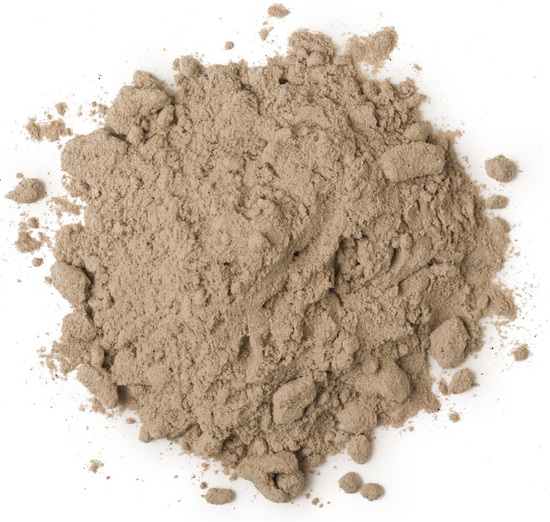 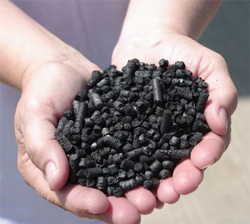 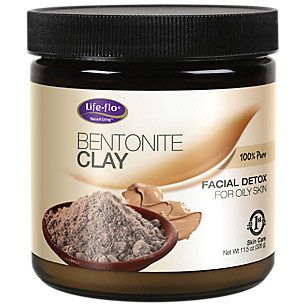 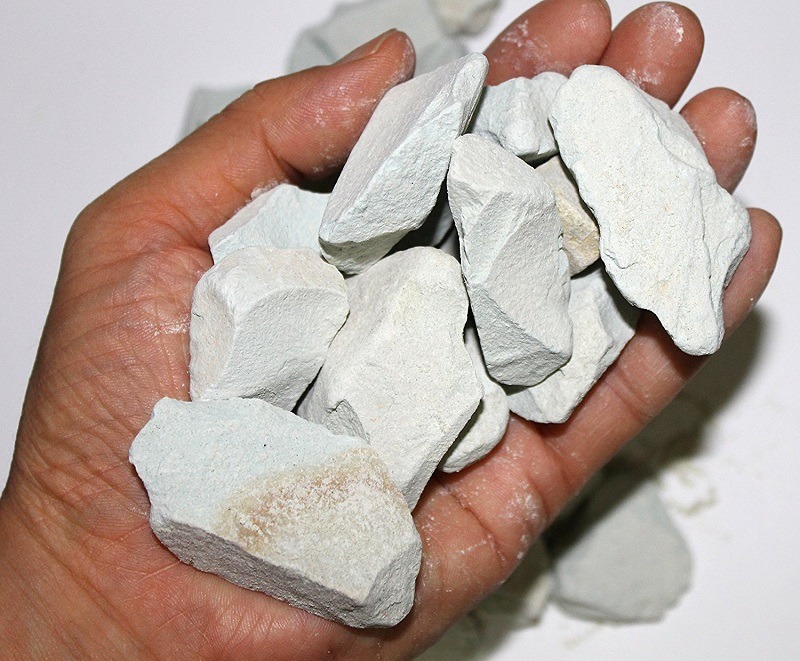 *TP Prasai et al. PLoS ONE 11(4): e0154061.
[Speaker Notes: Moore\ et\ al\ 2016\ Biochar,\ bentonite\ and\ zeolite\ supplemented\ feeding\ for\ layer\ chickens\ alters\ intestional\ microbiota.pdf .

Reduce need for antibiotics
Redistribute gut microbes]
Anecdotal Evidence of Benefits of Fulvic Acid*
"In the last year I have become increasingly sick with ataxia, balance problems, muscle weakness, numbness in the hands and feet and a 'foggy' brain
… To cut a long story short, Jim suggested Fulvic Acid as a detox.
At 10 days the effects started to 'kick in' and by 14 days it was as if a fog had been lifted from my brain. My muscle weakness has gone, I can walk for 2 hours and I can swim in the sea.”
"It is a miracle."
*Shared by Nico DaVinci, personal communication concerning a patient
[Speaker Notes: Check with Nico DaVinci before showing this
THIS IS ROSEMARY MASON – she is getting a cholinesterase test.
See: RosemaryMason_story.text


Testimony_fulvic_acid.text]
Extracts from Common Plants Can Treat Glyphosate Poisoning*
Roundup is toxic to hepatic and embryonic cells at doses far below those used in agriculture and at residue levels present in some GM food.
Extracts from common plants such as dandelions, barberry, and burdock can protect from damage, especially if administered prior to exposure.
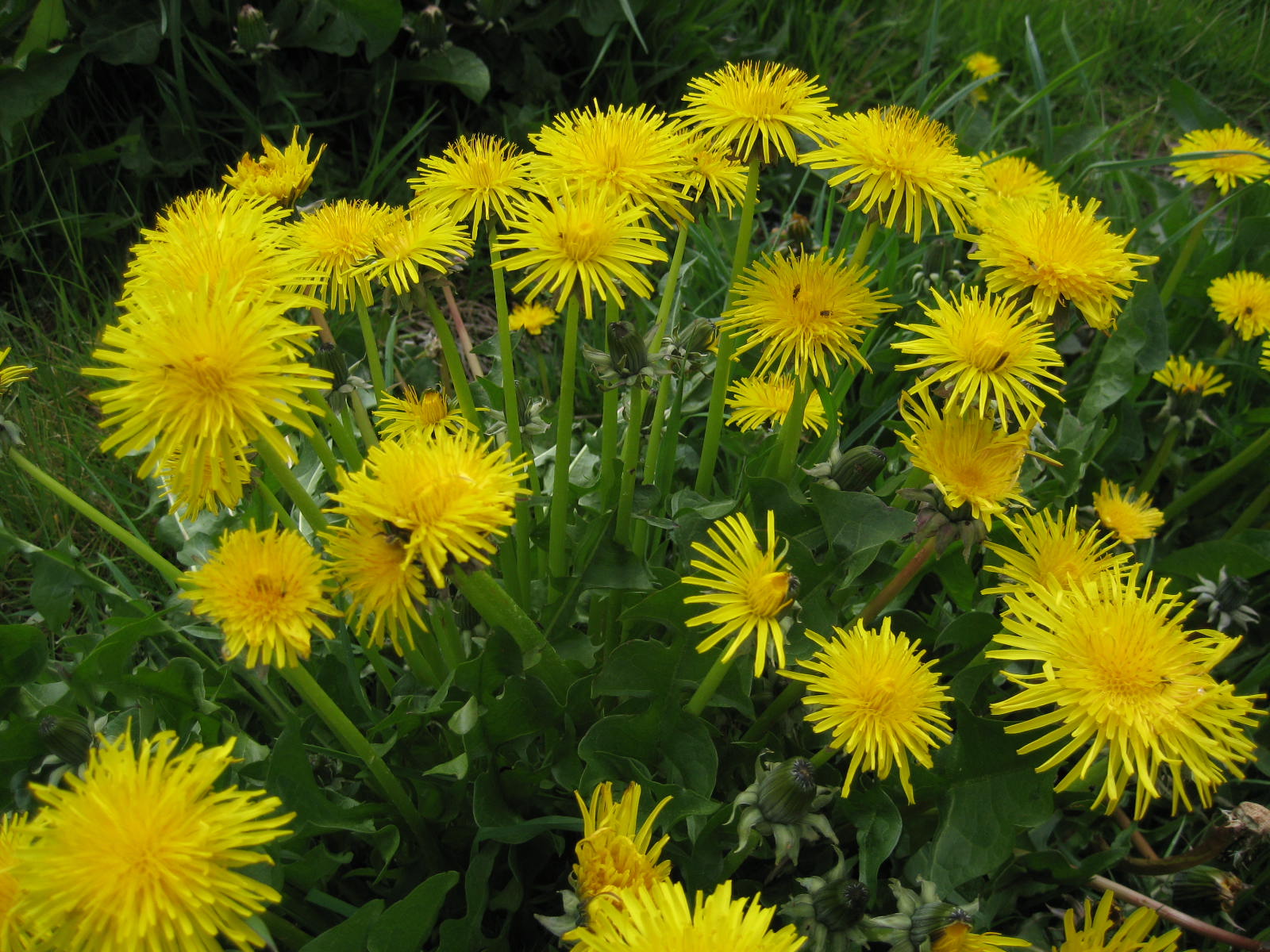 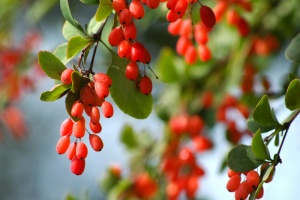 *C Gasnier et al. Journal of Occupational Medicine and Toxicology 2011, 6:3
Some Important Nutrients
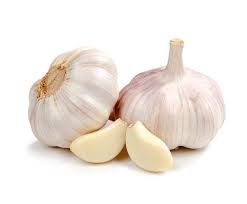 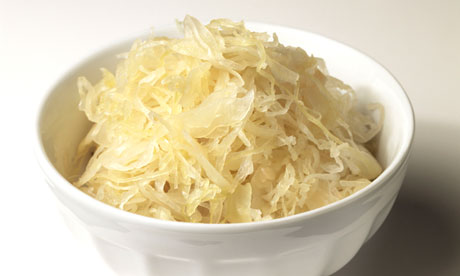 Curcumin
Garlic
Vitamin C
Probiotics
Methyl tetrahydrofolate
Cobalamin
Glutathione
Taurine
Epsom salt baths
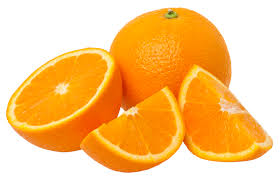 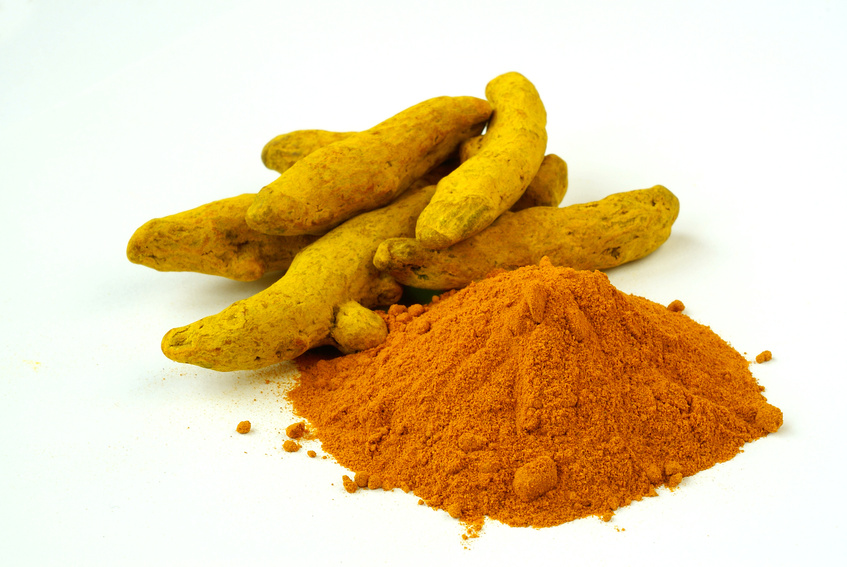 Go Organic!
Eat Foods Containing Sulfur
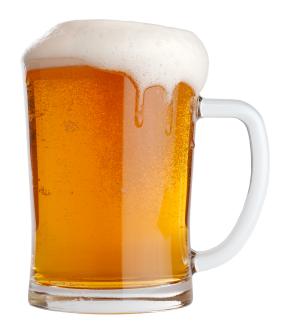 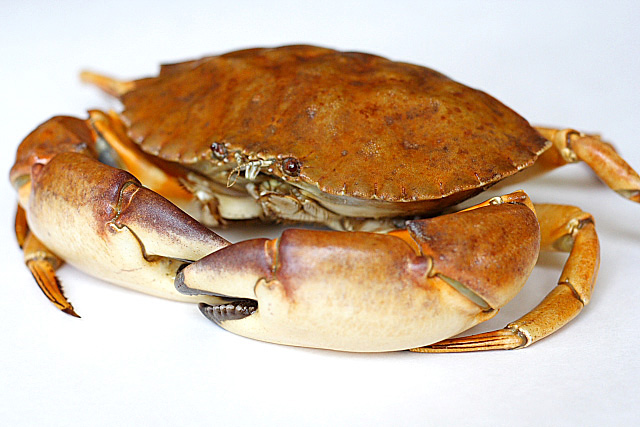 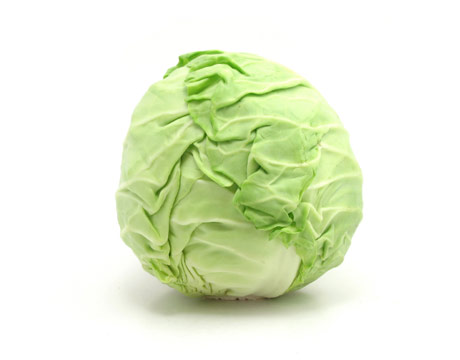 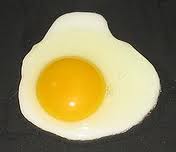 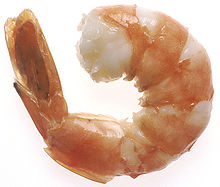 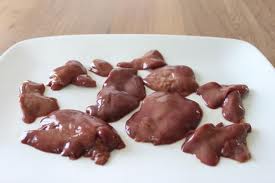 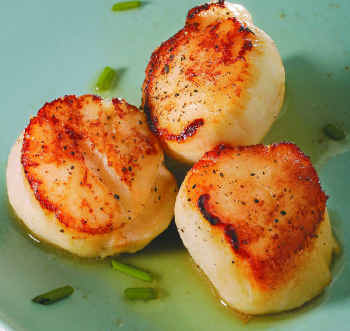 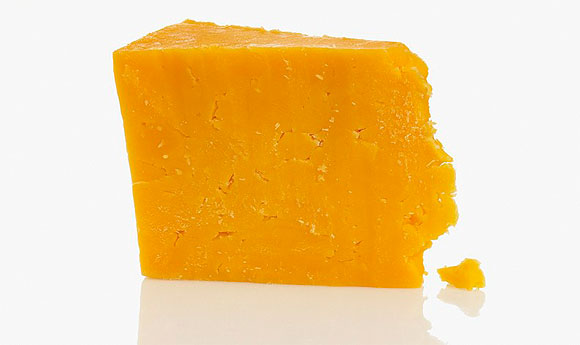 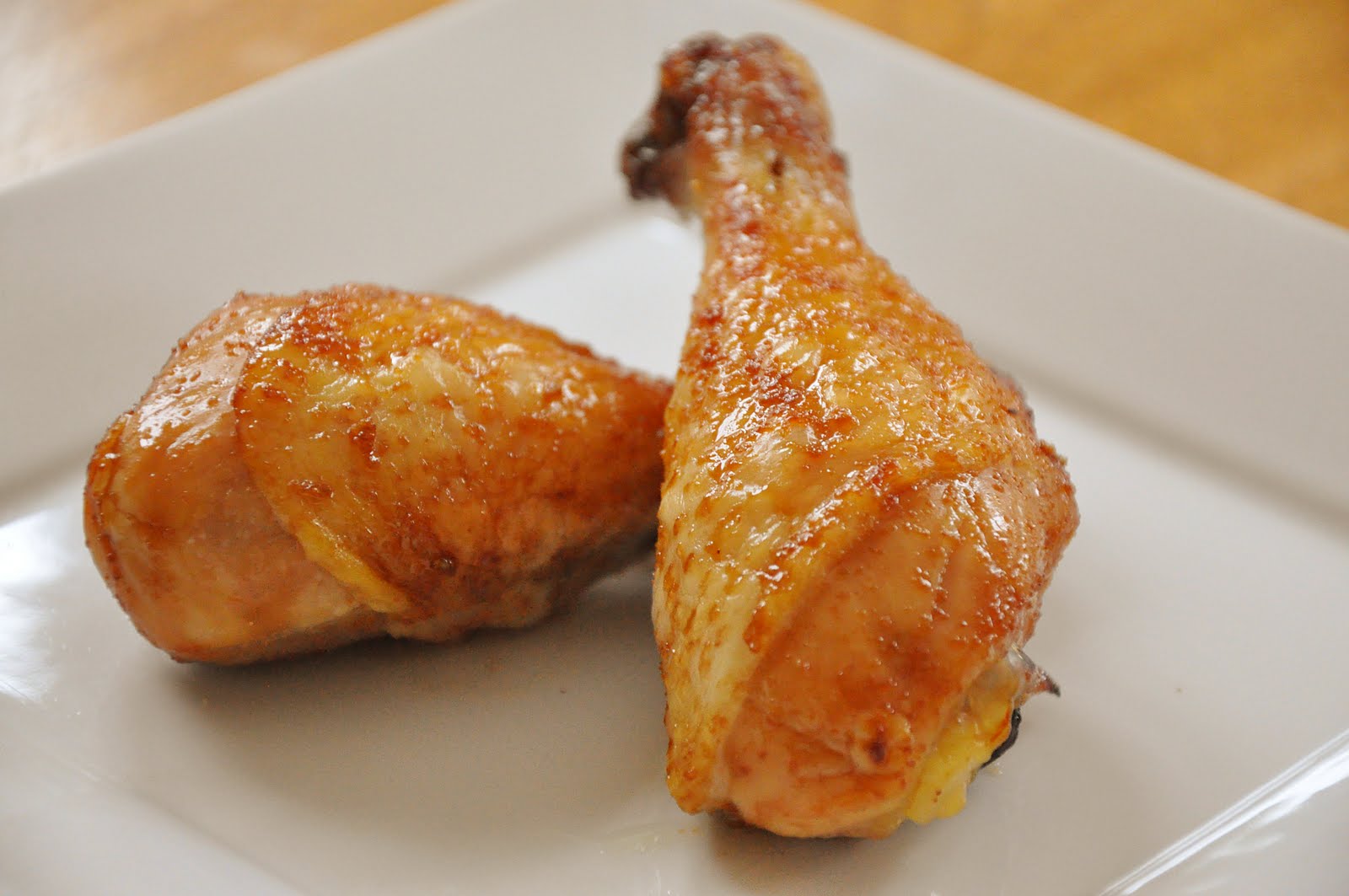 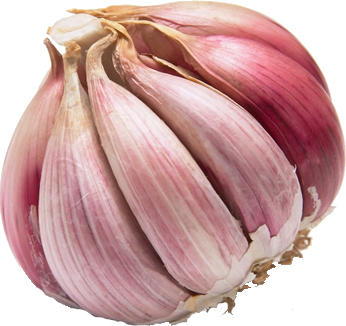 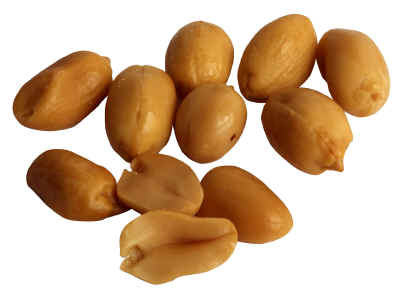 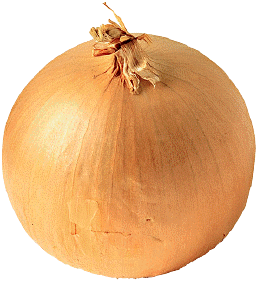 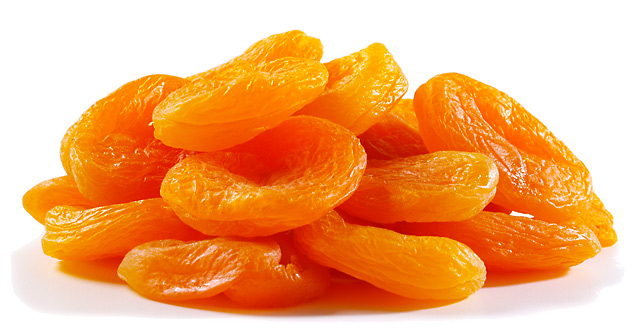 [Speaker Notes: http://healthyeatingclub.com/info/books-phds/books/foodfacts/html/data/data5g.html]
Sauerkraut and apple cider vinegar contain acetobacter, one of the very few microbes that can metabolize glyphosate
Yogurt and kimchi probably do too
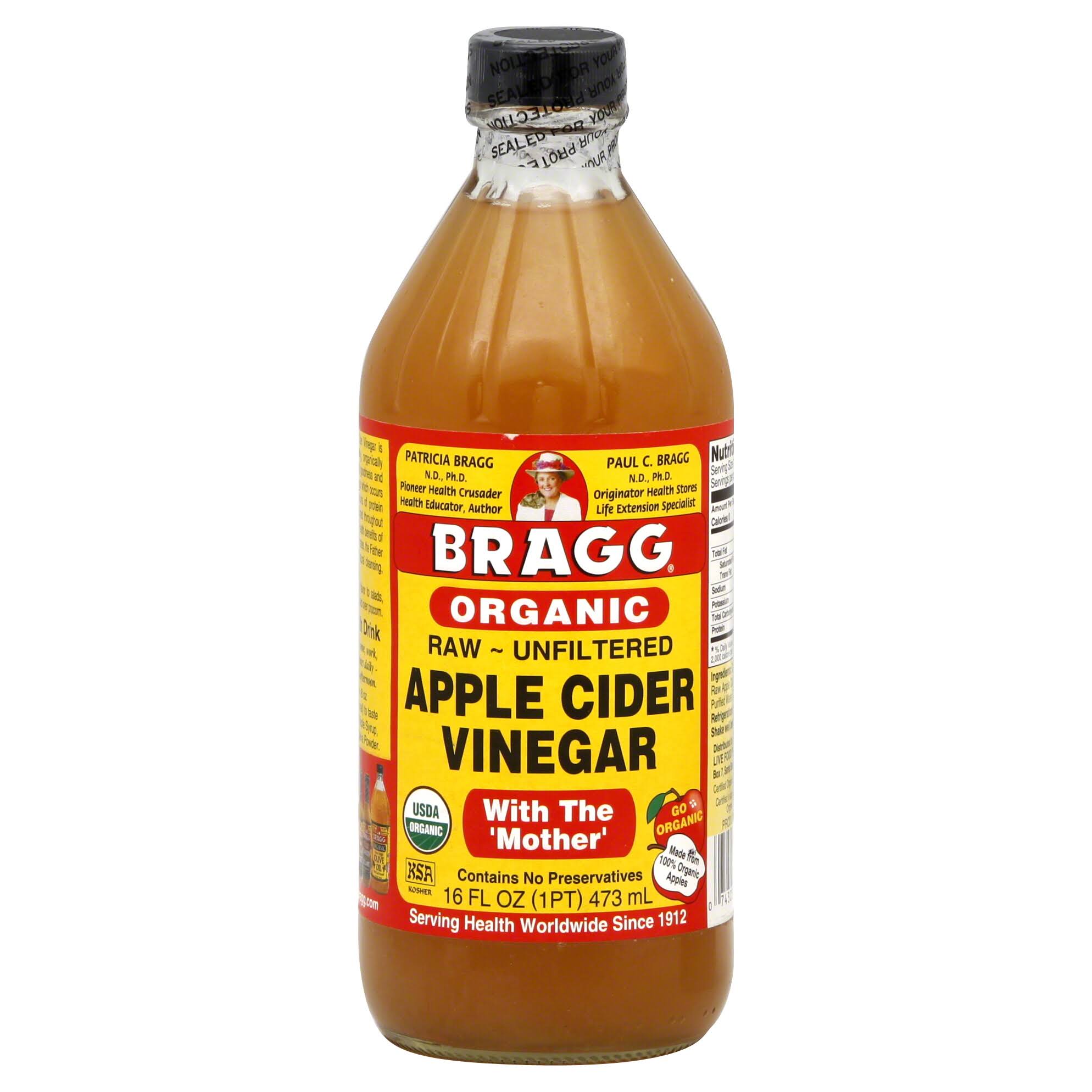 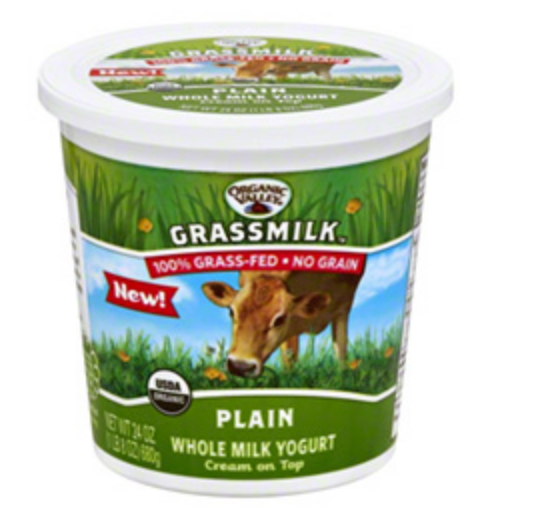 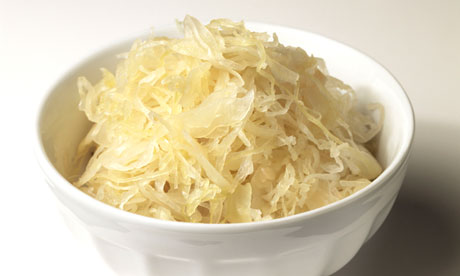 Kefir: Natural Probiotics*
Kefir is a fermented milk                                                product originating in                                                       the Caucasus mountains                                     centuries ago
Can be made from                                                           milk from cows, sheep and goats
Slightly sour and carbonated
One of the most potent probiotic foods available
*https://chriskresser.com/kefir-the-not-quite-paleo-superfood/
Summary
Glyphosate’s insidious cumulative toxicity may be due to its ability to get into proteins by mistake in place of glycine
Autoimmune disease leading to excessive pain may explain the opioid drug abuse epidemic
Glyphosate has been detected in multiple vaccines, with highest concentrations in MMR
Glyphosate and glutamate (from the vaccine) can excite   NMDA receptors, and cause neuronal burnout
Glyphosate contamination leads to resistance to breakdown and autoimmune disease through molecular mimicry
A causal link between MMR and autism can be explained through autoimmune attack on myelin basic protein via molecular mimicry with measles haemagglutinin
Multiple large proteins found in vaccines are allergenic and they may be a causal factor in food allergies and anaphylaxis
Signs of Hope…
The Big Picture
Background
Weeds  Roundup  Glyphosate
Mega farms => GMOs (Roundup-Ready Crops)
The Problem
We were told glyphosate is safe, since it disrupts the shikimate pathway that humans do not have
But our gut bacteria have it, and they provide essential services to us
Consequences
Incidence of many diseases has sky-rocketed
Many creatures are affected; the earth is suffering
What to do
Change the way we grow and consume food
Educate and investigate
Advocate  legislate, litigate
Extend our time horizon  for our grandchildren's’ grandchildren
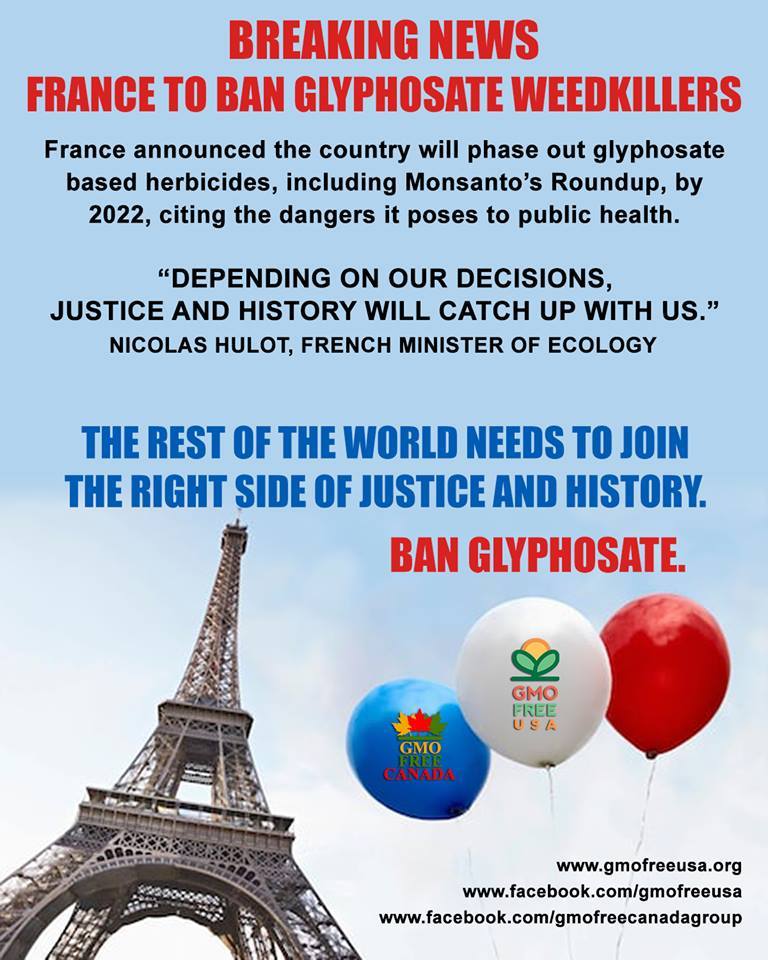 This is Good News!*
*https://www.ams.usda.gov/press-release/
2016-count-certified-organic-operations-shows-continued-growth-us-market
Certified Glyphosate Free
The certification was granted by The Detox Project,      an independent research and certification organization
Growth of Organic Farms and Foods
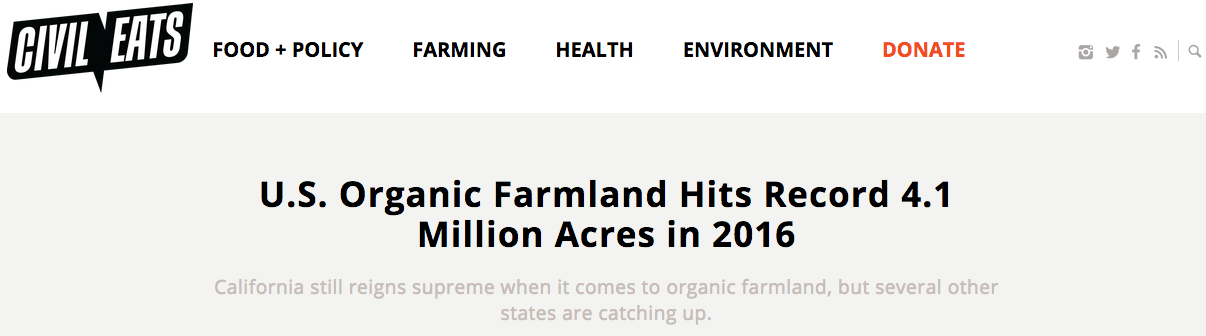 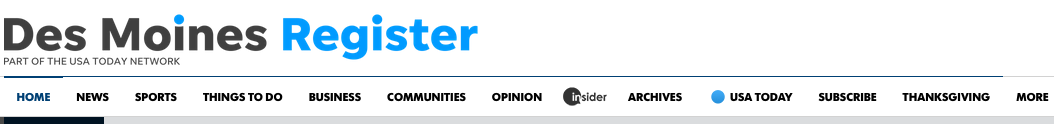 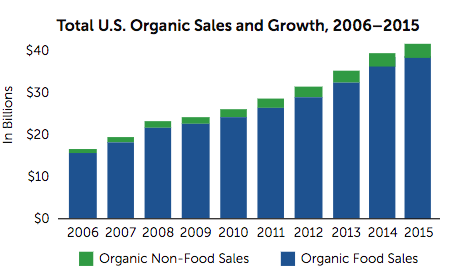 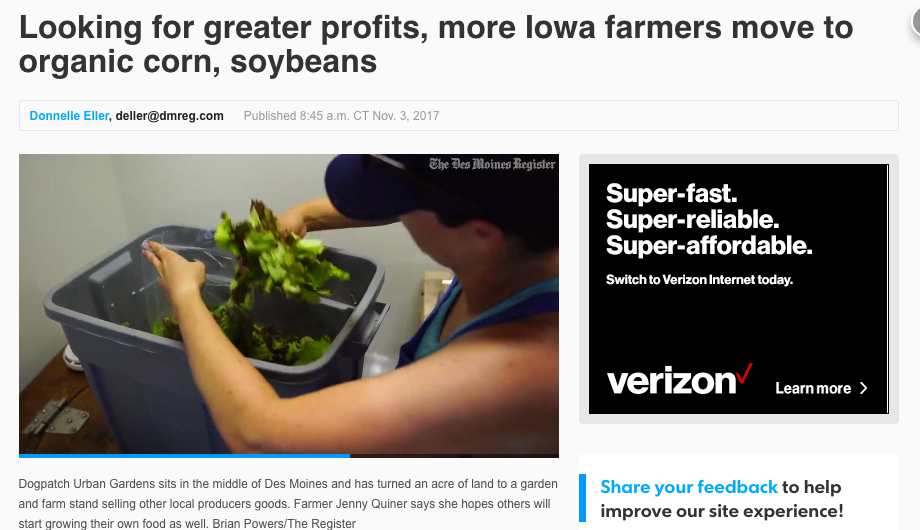 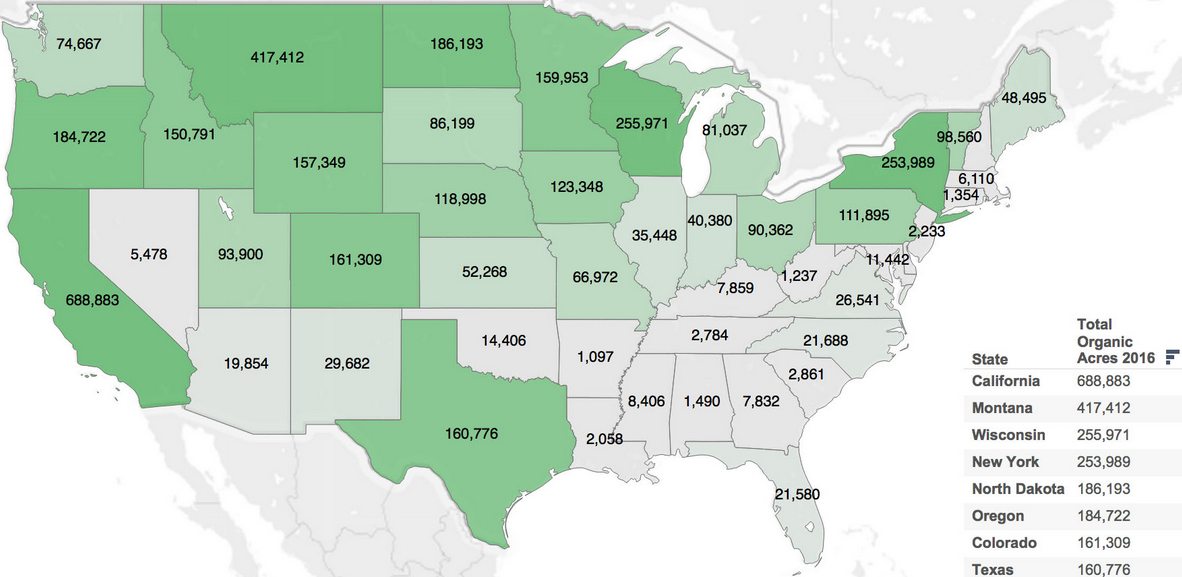 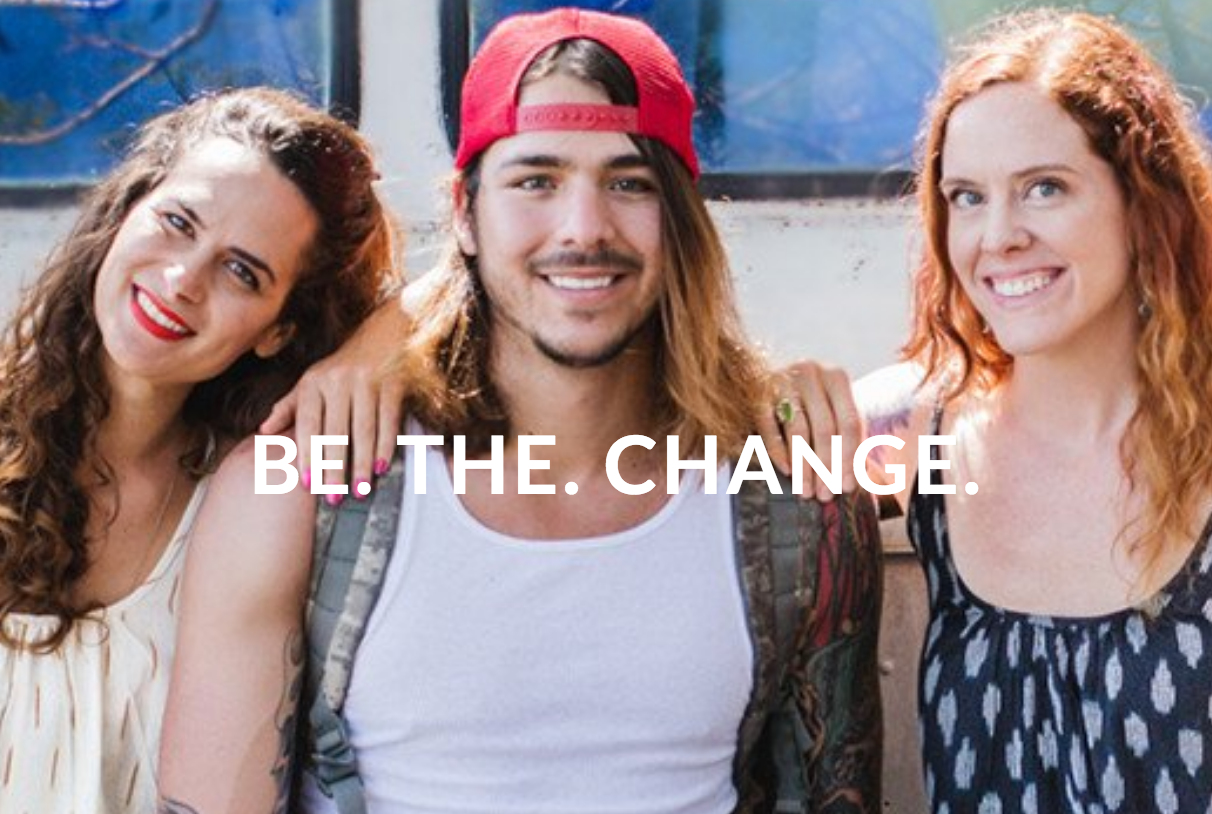 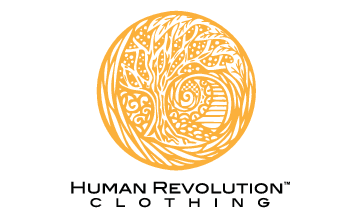 Educate
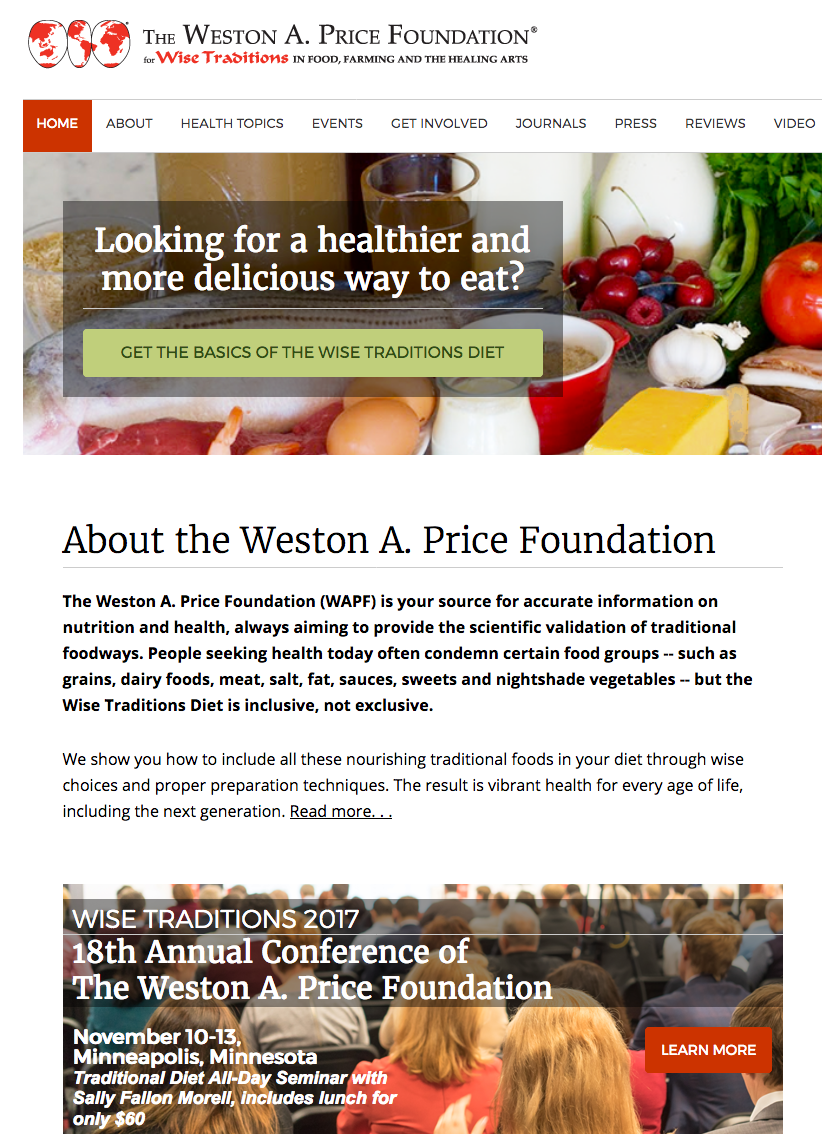 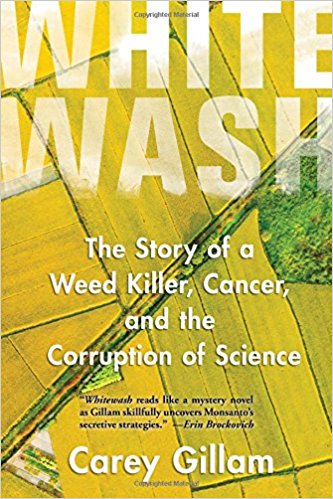 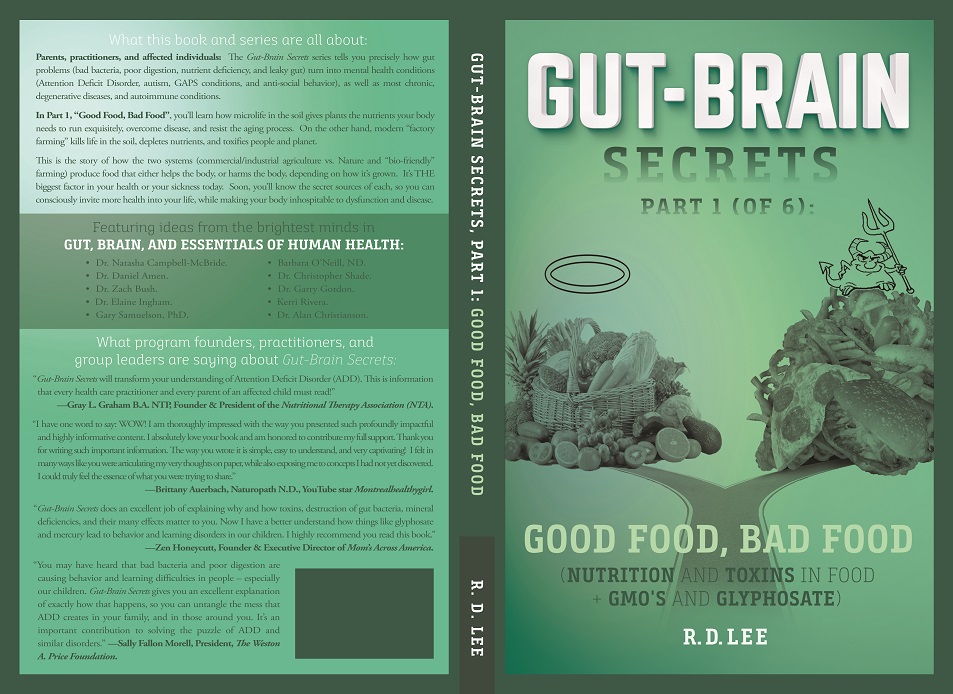 Investigate and Advocate
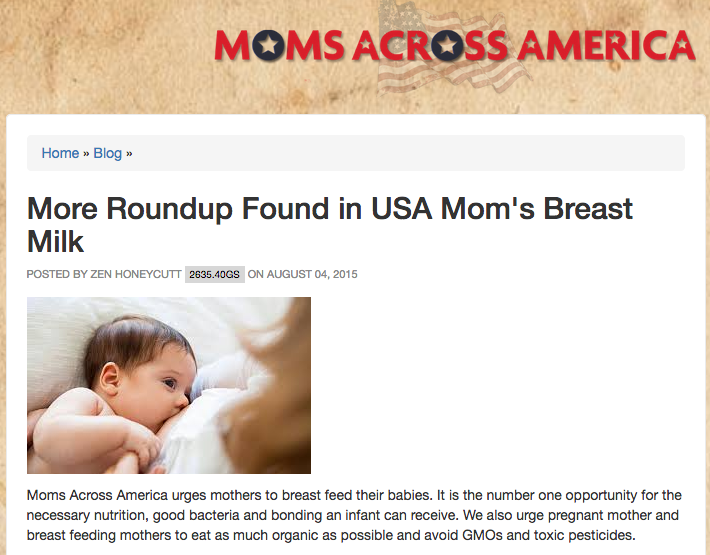 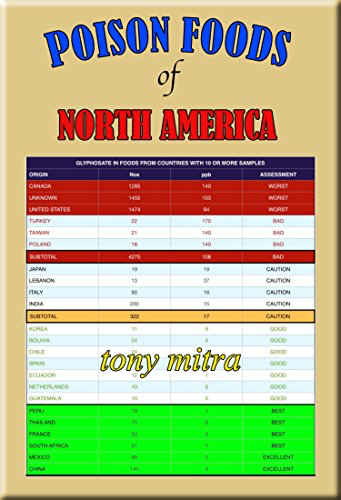 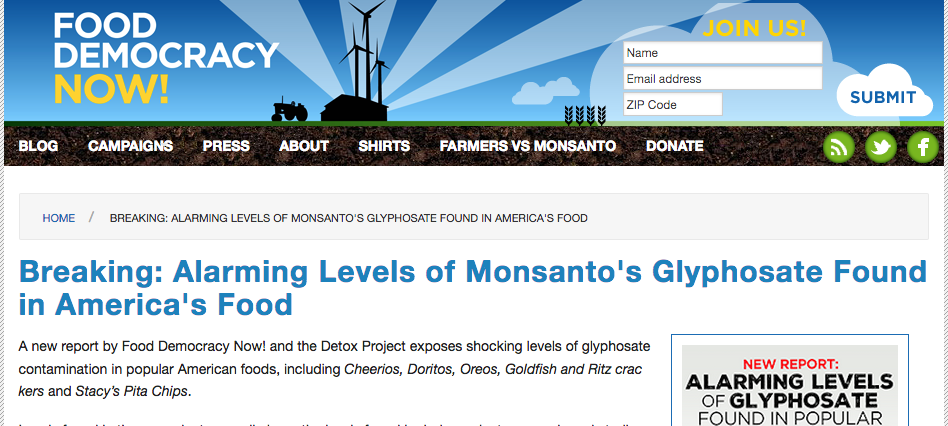 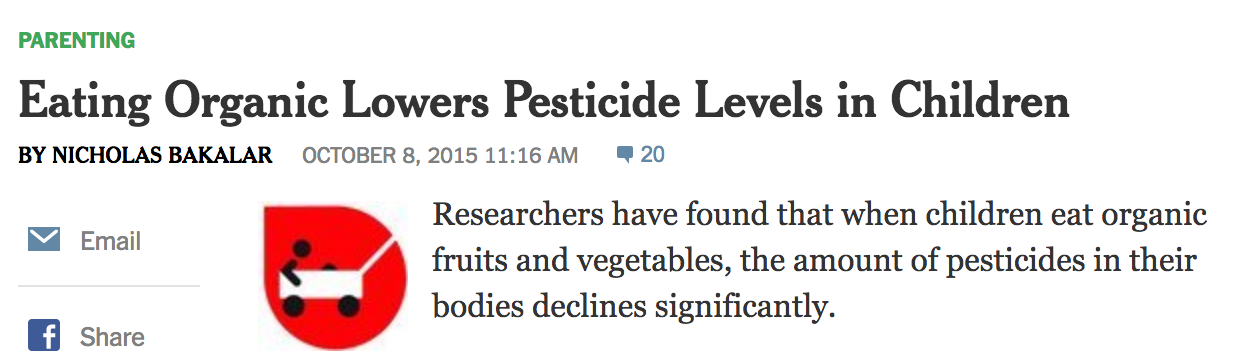 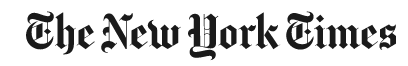 Legislate
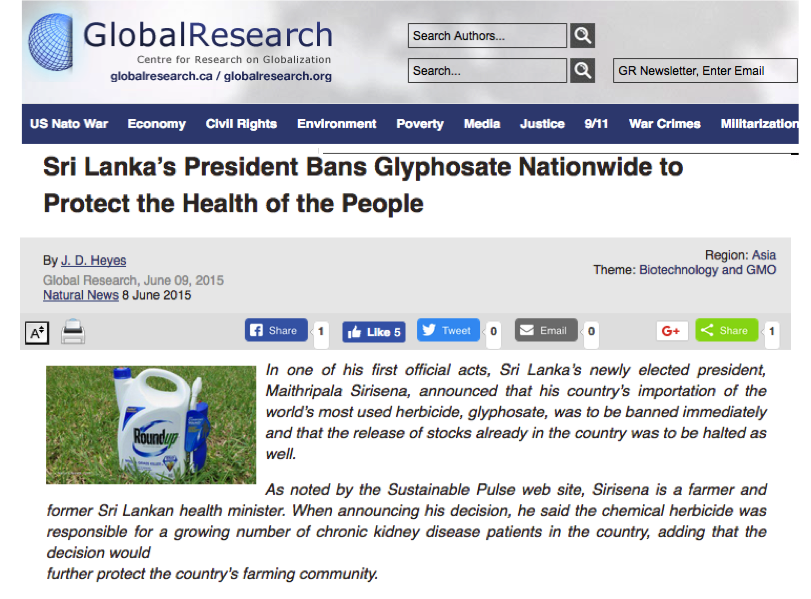 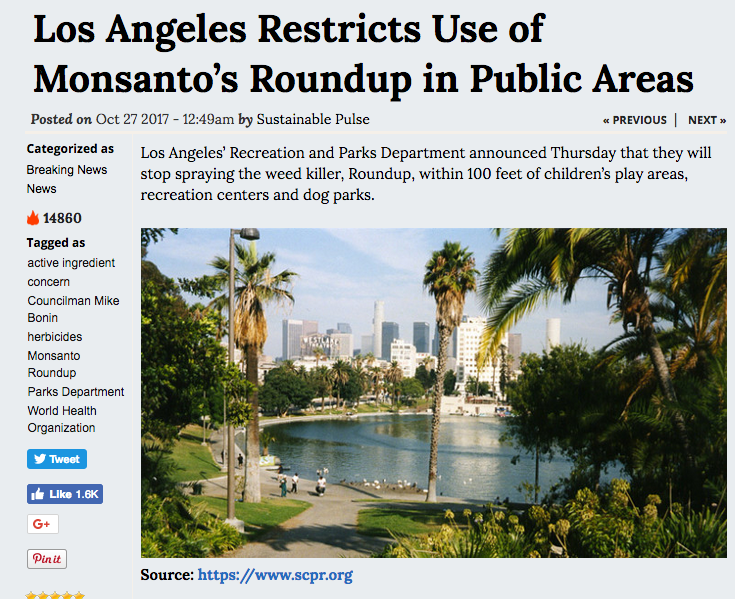 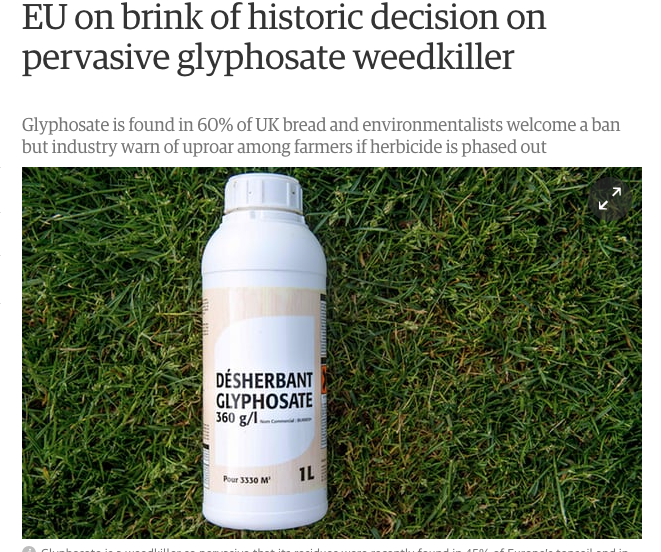 Litigate
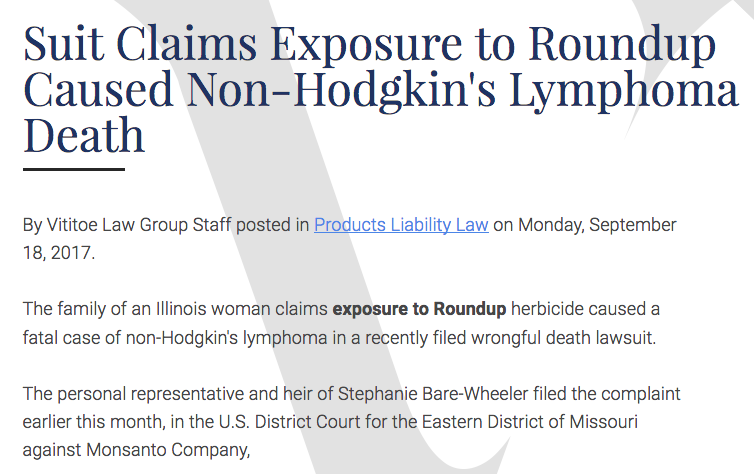 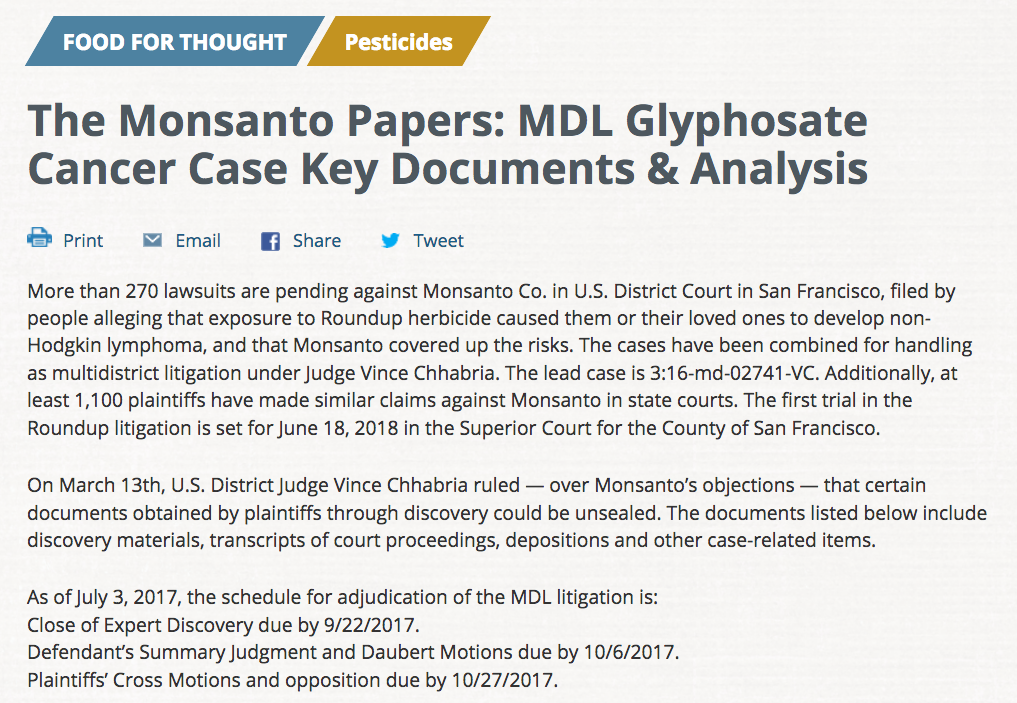 A  Hopeful Message*
“It’s interesting that in 2016, for the first time in almost 20 years, what we saw is a decrease in the amount of acreage where genetically engineered crops are growing around the world. This represents the fact that this technology is failing, in the sense of superweeds and superpests are popping up all over the world.”

Ronnie Cummins, founder of the                                  Organic Consumers Association
*articles.mercola.com/sites/articles/archive/2017/03/26/market-rejection-of-gmos-grows.aspx
[Speaker Notes: http://articles.mercola.com/sites/articles/archive/2017/03/26/market-rejection-of-gmos-grows.aspx]